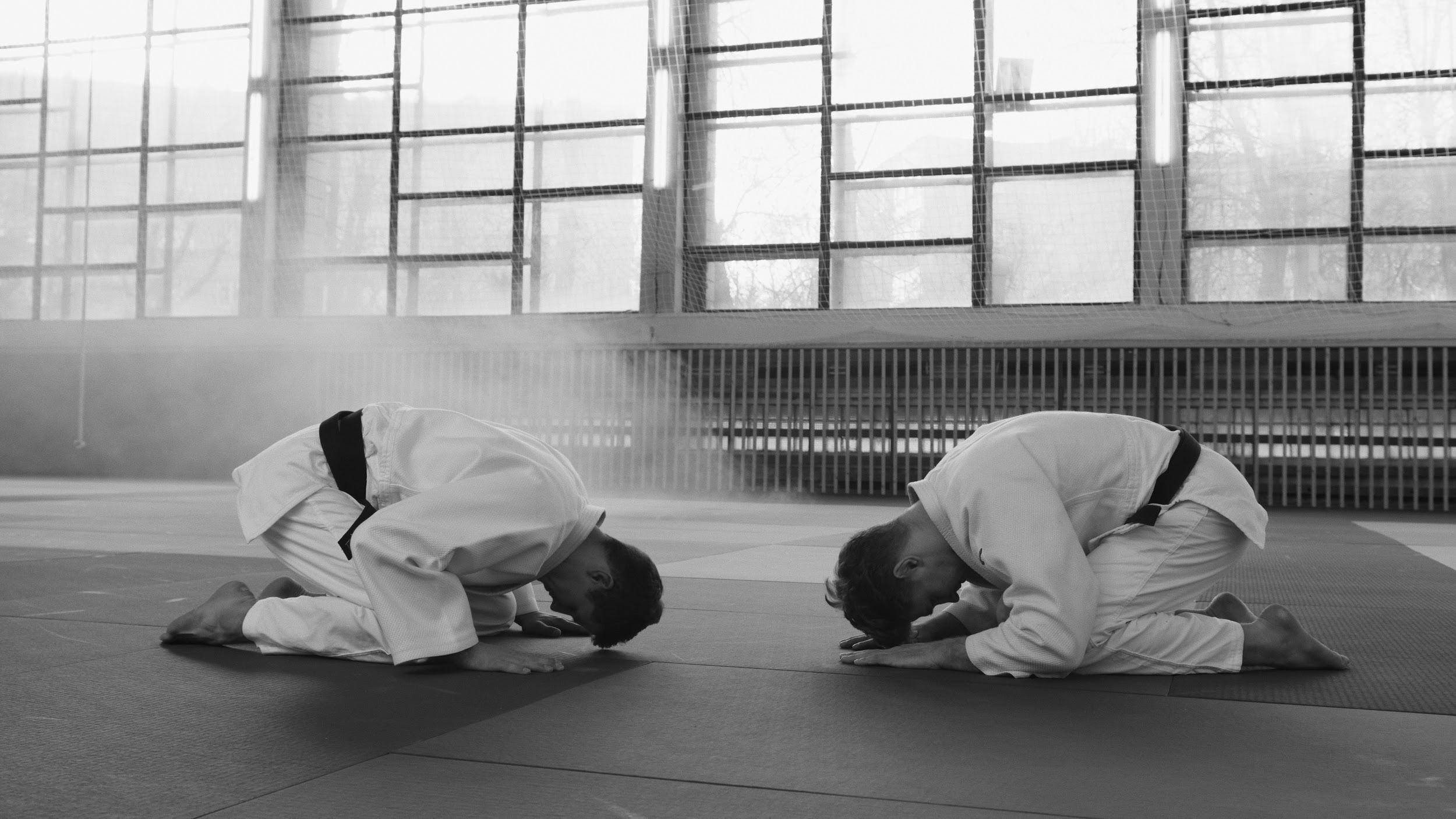 Comité des Hauts de Seine du judo
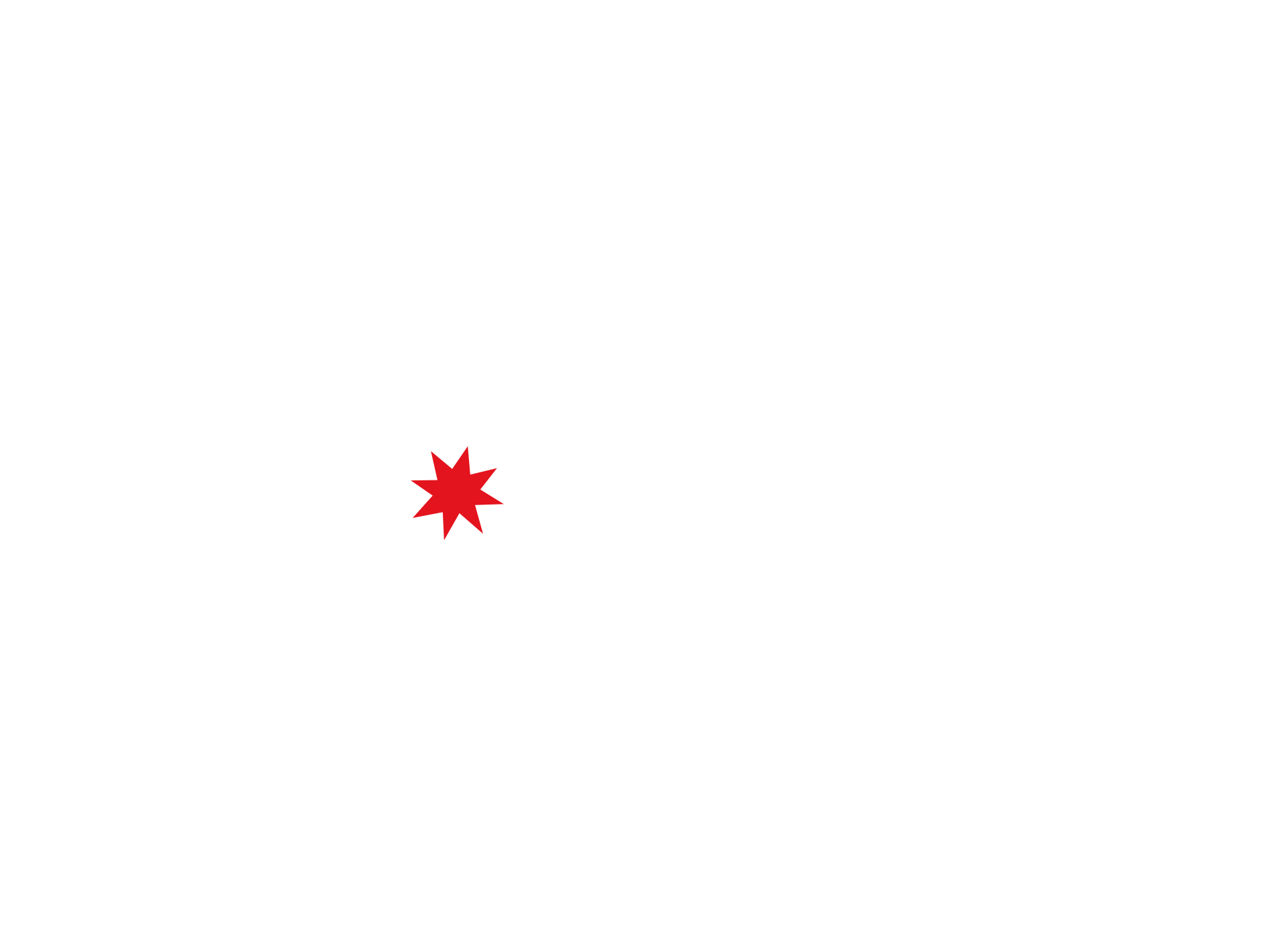 Au 30.06.2023
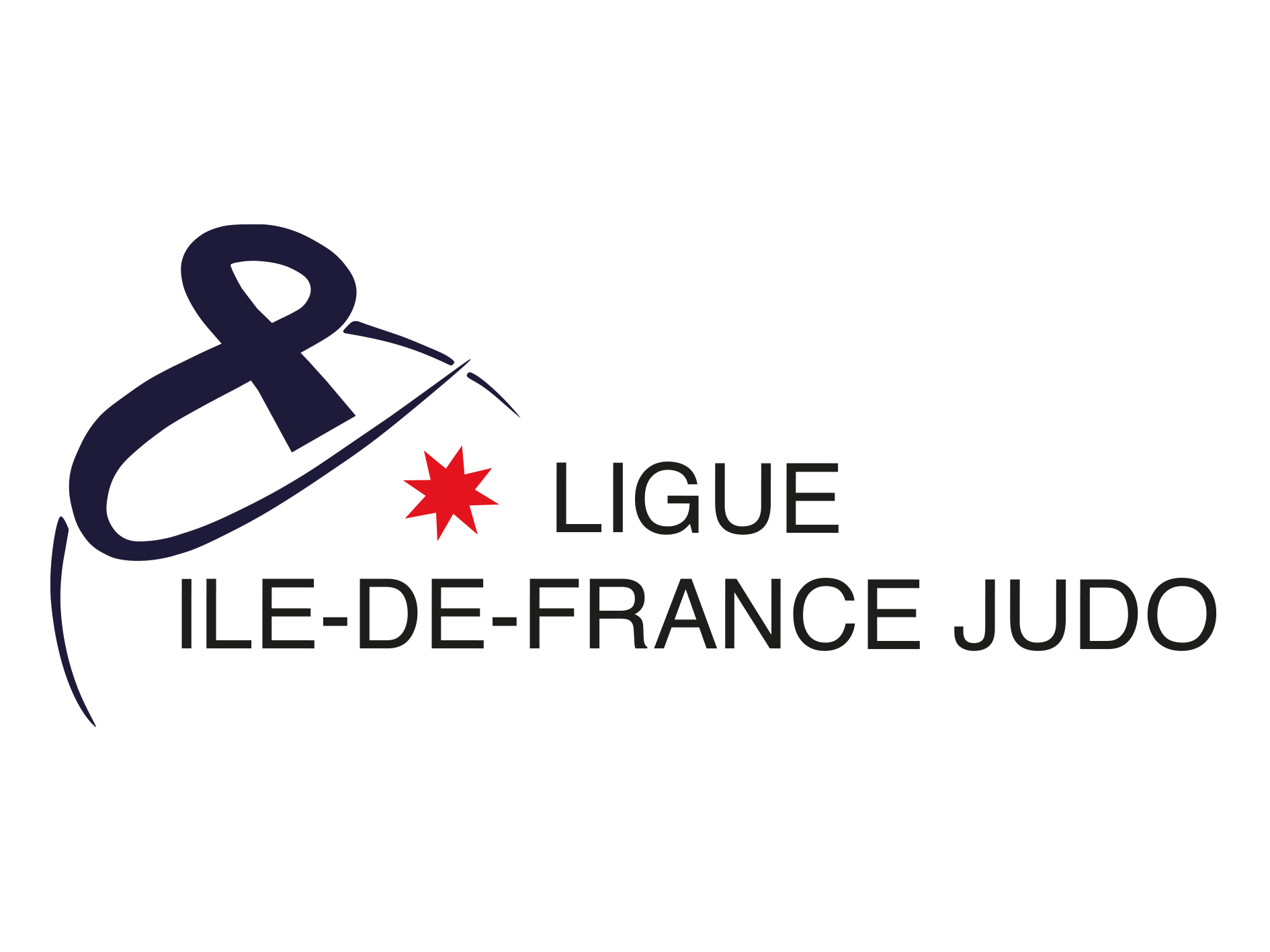 Document de travail
La Ligue de judo Ile-de-France - Copyright - 2020 / Email :
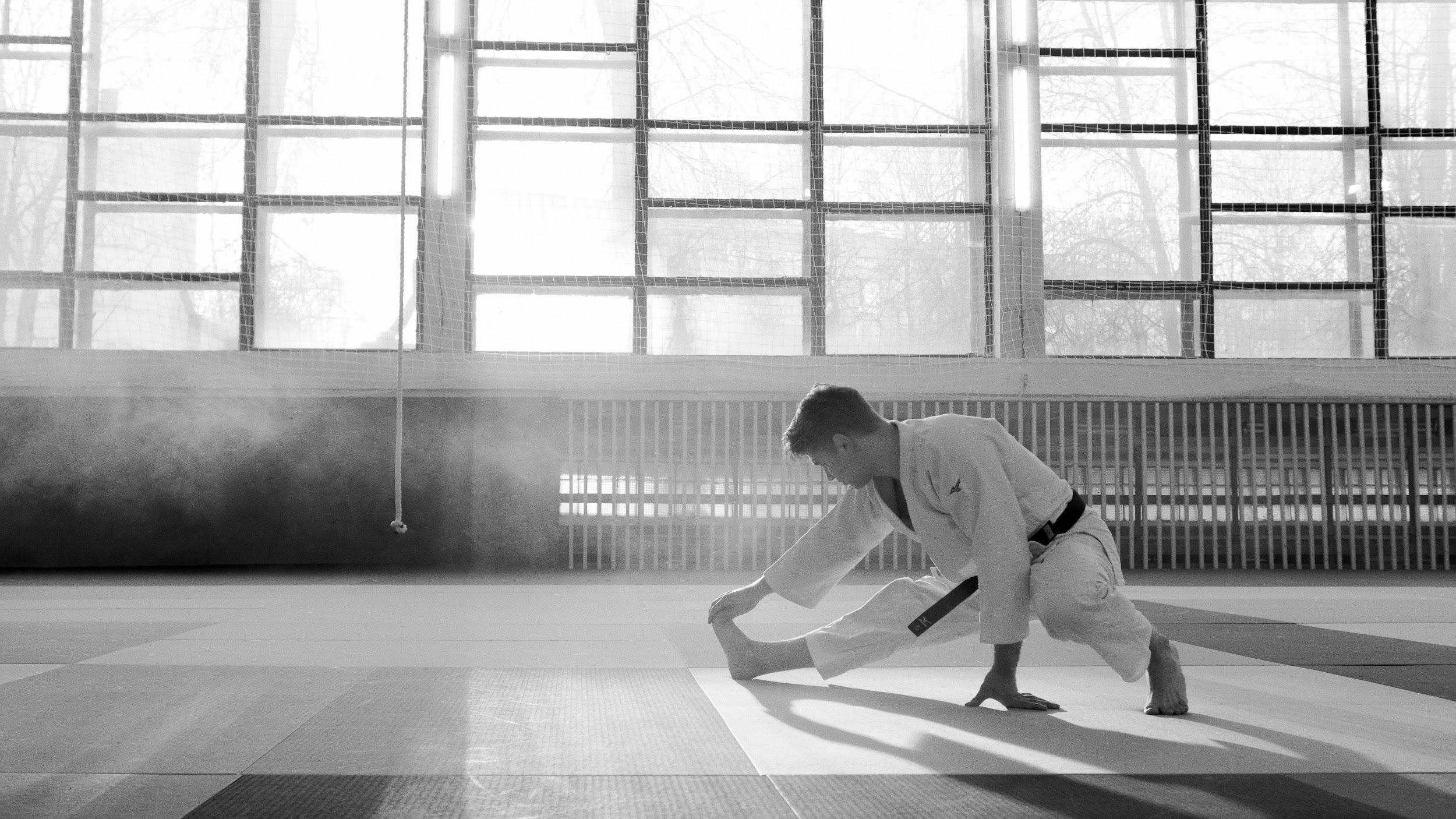 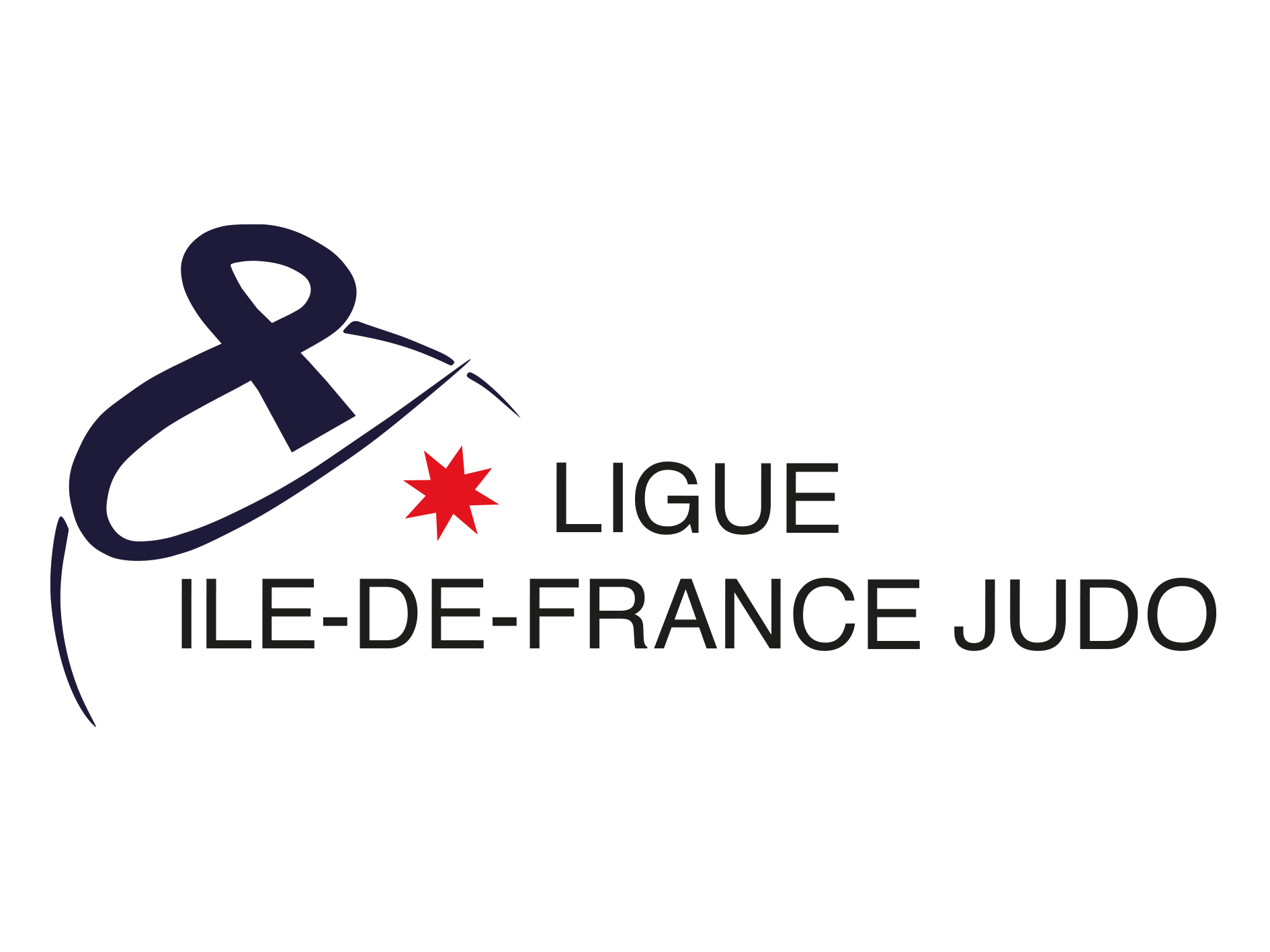 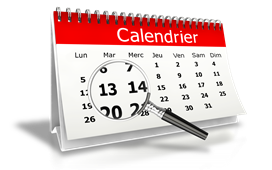 Comité 92 judo
?? & ??
CALENDRIER SPORTIF
Septembre 2023 à décembre 2024
                 action du 92   
	    action IDF
Document de travail
La Ligue de judo Ile-de-France - Copyright - 2020 / Email :
[Speaker Notes: Positionner :
actions handi
Jury VAE]
Août 2023
Document de travail
Stage Rentré PE BRETIGNY
Septembre 2023
Document de travail
ETR
présentiel
Visio SNR 12h
Arbitrage
Visio SNR 18h
SNR IDF Blanc Mesnil
Examen CFEB
ETR présentiel
Stage Kata Enseignants IDF
EDAJ 92  Le Plessis Robinson 14h30 17h30
Stage rentrée arbitrage + CS Le  Plessis Robinson de 9h-13h
[Speaker Notes: SNR Bretigny + barbecue (à voir) ou CHATENAY ?]
Octobre 2023
Document de travail
Stage vétéran  Villeneuve la Garenne 9h
Crit  IDF cadets 1
Coupe  IDF Juniors M&F
EDAJ 92  Le Plessis Robinson 14h30 17h30
Formation Ju jitsu Courbevoie 9h 12h
Tournoi SENIORS
Noisy le grand
kata Courbevoie 14h30 à 16h30
Coupe FRA Cadet(te)s
Crit NAT Cadet(te)s
TESTS CQP / BP
Stage cadets
Regroupement cadet juniors courbevoie
Champs 92 équipes seniors clubs 1D Villeneuve?
Réunion ETR
Stage formation enseignants Japon
Stage cadets
STAGES JEUNES Minimes
STAGE
ECOLE ARBITRAGE
Coupe FRA Minimes M&F
Stage formation enseignants Japon
Stage formation enseignants Japon
[Speaker Notes: ASNIERES ? BLANC MESNIL ? HERBLAY ? VILLENEUVE LE ROI (Virginie) ? CARPENTIER ? NOISY LE GRAND ? BONDY ? NANTERRE ? RUNGIS ? EPINAY ? IJ ?  COUBERTIN ? THIAIS ? CHEVILLY LA RUE ?]
Novembre 2023
Document de travail
ETR -  Présentiel
Stage formation enseignants Japon
TOURNOI BENJAMINES 91
EUROPE SENIORS MONTPELLIER
EUROPE / EQUIPE
MULHOUSE
TOURNOI MINIMES 91
PASSAGE GRADE 6ème  & 7ème Dan
STAGE JUGES IDF
Passage 3 & 4e
Stage technique ne waza ju-jitsu bresilien Courbevoie 9h30 12h
EDAJ 92  Le Plessis Robinson
kata Fontenay 10h à 12h
Regroupement benj min cad
Champ FRA Ind 1ère division - CAEN
Excellence juniors Trappes
Minimes Trappes
[Speaker Notes: JUNIOR : BRETIGNY ? NANTERRE ?
GRADE : BRETIGNY ? Ou OZOIR LA FERIERE]
Décembre 2023
Document de travail
ETR – Viso
Regroupement benj min cad
IDF EQUIPE SENIOR
EDAJ 92 Le Plessis Robinson 14h30 17h30
Tournoi Juniors – Aix en Provence
Tournoi Le Plessis Robinson cadet
kata coupe 92 Courbevoie 14h30 à 16h30
EDAJ 92 Le Plessis Robinson 14h30 17h30
Tournoi Garches minimes
STAGES INTER-POLE HOULGATE ?
[Speaker Notes: NANTERRE ? SAINT MAUR (Chérif et Virginie ? Via la ville) ?]
Janvier 2024
JUJITSU IDF /CVL CAD/SEN
COMBAT & DUO
ETR – Présentiel
+ repas
CHPT IDF/CVL
 NE WAZA
CAD/SEN
Document de travail
TDF CAD ?
stage juges kata UV1, UV2 13h00 
  Requis : UV4 Le Plessis Ro
TEC Shiai 92 Le Plessis 
1er 2eme DAN MASC
PdG Kata UV1, UV2 =1,2 Dan
Le Plessis Robinson
STAGE JUGE KATA SPORTIF
kata Fontenay 10h à 12h
KAGAMI BIRAKI
Benj district nord Villeneuve la Garenne
92 juniors Villeneuve
COUPE IDF
KATA SPORTIF
92 minimes + coupe jeune arbitre  CAD villeneuve
Cht 92 Cadets Villeneuve
CHPT France JUJITSU
Cadet/te
Ju jitsu figthing system Courbevoie 9h30 à 12h
Super excellence Cadet.te Dijon
Benj district sud coupe 
CS Le Plessis
CHPT France JUJITSU
Junior
[Speaker Notes: KATA SPORTIF : HERBLAY ? OZOIR LA FERRIERE ? (Mickaël CARDON) / MOISSY CRAMAYEL ?
STAGE JUGE : HERBLAY ? BLANC MESNIL ? OZOIR LA FERRIERE (77) ? BRETIGNY ? SAINT MAUR ?]
Février 2024
Document de travail
ETR - Présentiel
Formation Ju jitsu Asnières 9h 12h
kata Courbevoie 14h30 à 16h30
TOURNOI DE PARIS GS
IDF INDIV MINIME
IDF INDIV
JUNIOR 1D bondy??
STAGES JEUNES Minimes + Cadet.tes 1
STAGES JEUNES CADETS / JUNIORS
Excellence seniors St Gratien
Excellence cadet/tes St Gratien
France JUN JUJITSU
France CAD JUJITSU
[Speaker Notes: MINIMES : CARPENTIER ? COUBERTIN ? IJ ?  SAINT QUENTIN ? BRETIGNY Avec hébergement (plus les cadets ? 200 max)
STAGE : CARPENTIER ? COUBERTIN ? IJ ? BLANC MESNIL ? VILLECRESNES]
Mars 2024
Document de travail
ETR - Visio
Regroupement benj min cad
Stage Juge IDF
Passage 3 & 4e Dan
EDAJ 92 Le Plessis Robinson
Champ FRA JUNIOR INDIV
Finale coupe benjamins + c jeune arbibtre MIN Le Plessis
Champ 92 seniors Villeneuve
CHPT EUROPE JUJITSU (à confirmer)
kata n°1 Fontenay 10h à 12h
IDF INDIV CADET/TE
CHPT France KATA
France  SEN JUJITSU
Ne Waza
France SEN JUJITSU
IDF EQUIPE JUNIOR
technique ne waza jjb Courbevoie 9h30 12h
Ju jitsu figthing system Courbevoie 9h30 à 12h
Tournoi Excellence juniors
COUPE  FRA MINIME INDIV
Champ FRA CADET.TES INDIV
[Speaker Notes: IDF : NANTERRE ?]
Avril 2024
Document de travail
ETR – Présentiel
PE BRETIGNY
1 2 3 M
CHPT  FRA EQUIPE SENIOR 2D
EC CADET.TES ????? -
AG FEDERALE 2024
Champ cad  espoir 1er année Villeneuve
Stage minimes Lievin
Champ 92  cad 2D  5T  Villeneuve
Equipe benj
technique ne waza jjb Courbevoie 9h30 12h
kata Courbevoie 14h30 à 16h30
TOURNOI MINIMES (91) EQUPE DPT
IDF EQUIPE CADET/TE
IDF seniors
[Speaker Notes: VILLEBON ?  THIAIS ? SAINTE GENEVIEVE DES BOIS ? VELODROME ?]
1 2 3 M
1 2 3 4 M&F
1 2 3 4 M&F
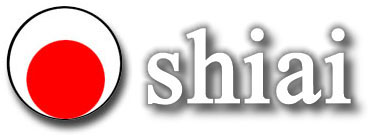 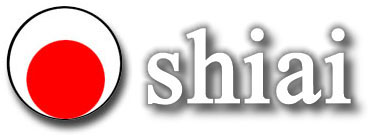 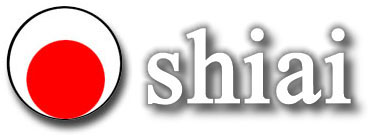 93
75
77
Mai 2024
Document de travail
TESTS PE BRETIGNY
77
78
1 2 3
1 2 3 4
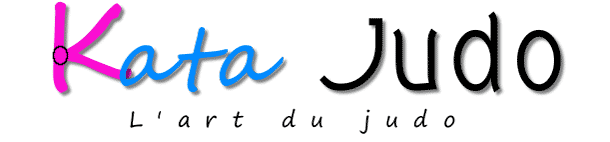 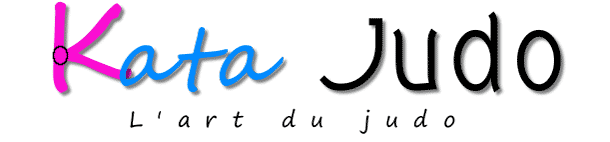 EUROPEAN CUP JUNIORS
PREPA 7ème Dan
Tournoi SENIORS – PACA
COUPE DE France EQUIPE DPT MINIMES
CHPT D’EUROPE KATA
Formation Ju jitsu Rueil 9h 12h
Ju jitsu figthing system Courbevoie 9h30 à 12h
France 2D
CADET/TE
France  ESPOIIR CADET/TE
Formation Juges 5ème Dan
PASSAGE DE GRADE 5ème Dan
CHPT EQUIPE DE CLUB 1D
kata n°1 Fontenay 10h à 12h
Champ 92 3D SEN Villeneuve
Inter Pôles
COUPE IDF BENJAMIN Bondy ??
Equipe 92 minimes
Villeneuve
Examen CQP / BP
Séminaire ETR IDF
[Speaker Notes: CADRES A SE REPARTIR sur TESTS & PREPARATION EC JUNIORS]
1 2 3 4 M&F
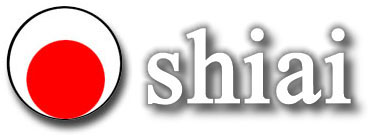 91
Juin 2024
Document de travail
STAGE JUGE IDF
Passage 3 & 4e Dan
92
91
1 2 3
1 2 3
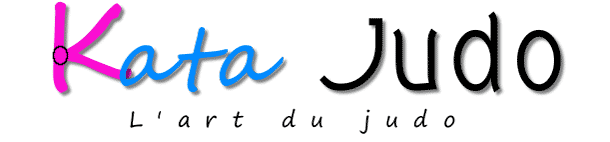 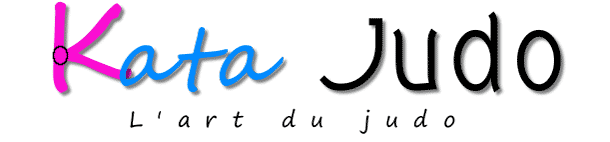 CHPT  FRA EQUIPE CADET/TE 1D
CHPT  FRA EQUIPE JUNIOR 1D
CHPT INDIV 3D SENIOR
CHPT INDIV 2D SENIOR
Stage juges kata UV1, UV2 13h00 
  Requis : UV4 Le Plessis Ro
TEC Shiai 92 Le Plessis 1 et 2 DAN MASC
PdG Kata UV1, UV2 =1,2 Dan
France PARA
CHPT France VETERAN
[Speaker Notes: STAGE JUGE : HERBLAY ? BLANC MESNIL ? OZOIR LA FERRIERE (77) ? BRETIGNY ? SAINT MAUR ?]
Juillet 2024
Document de travail
PROJET - STAGE SPORTIF D’ETE 1 (Minimes)
PROJET - STAGE SPORTIF D’ETE 2 CAD/JUN
PROJET - STAGE SPORTIF D’ETE 2 CAD/JUN
Août 2024
Document de travail
Septembre 2024
Document de travail
SNR IDF
Stage Juges
Octobre 2024
Document de travail
TESTS ET DEMARRAGE FORMATION CQP / BP
Novembre 2024
Document de travail
CHPT INDIV 1D SENIORS
CHPT D’EUROPE SENIORS - MONTPELLIER
EQUIPE 1ère division
Champ FRA Ind 1ère division
Document de travail
Décembre 2023
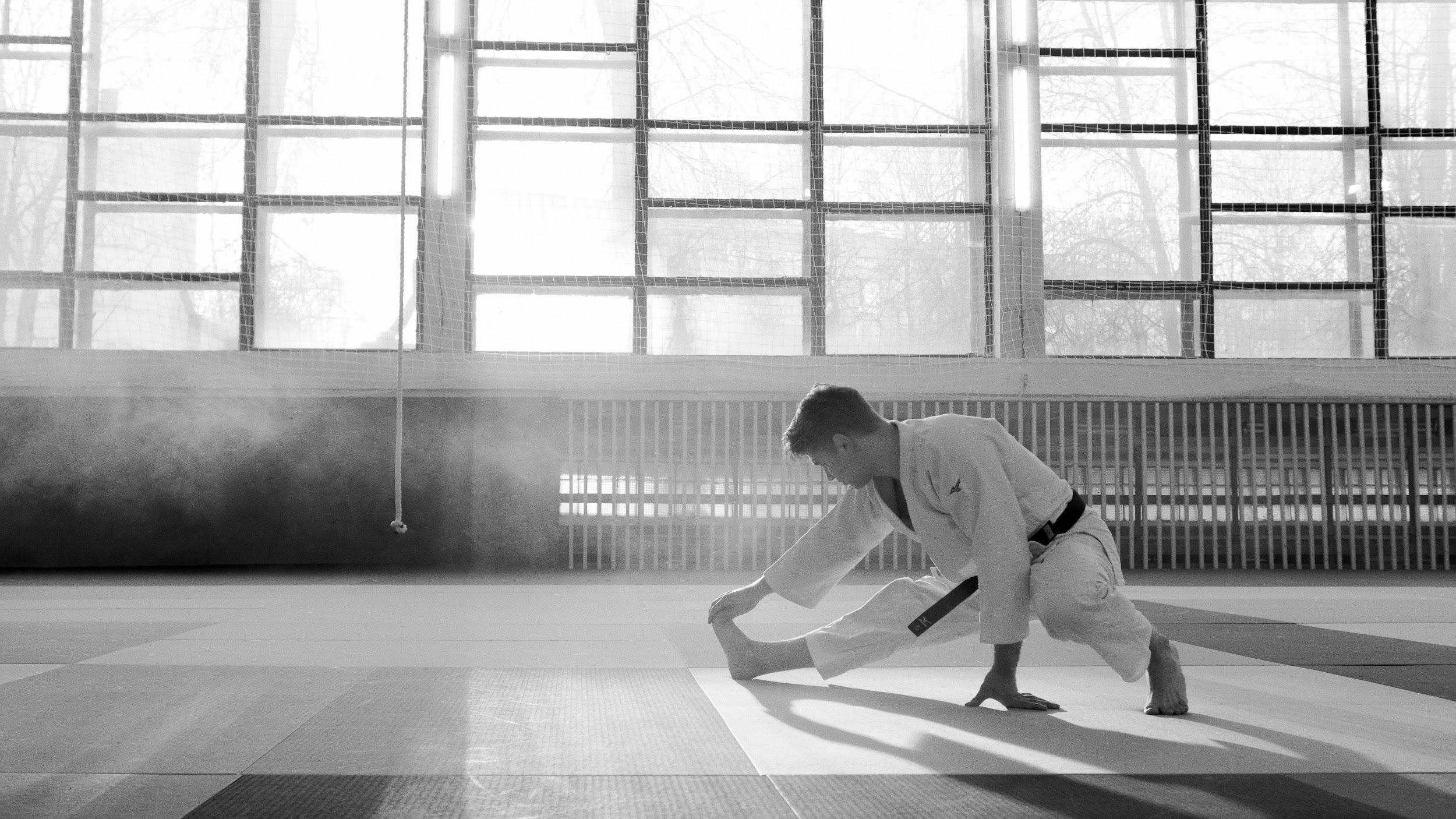 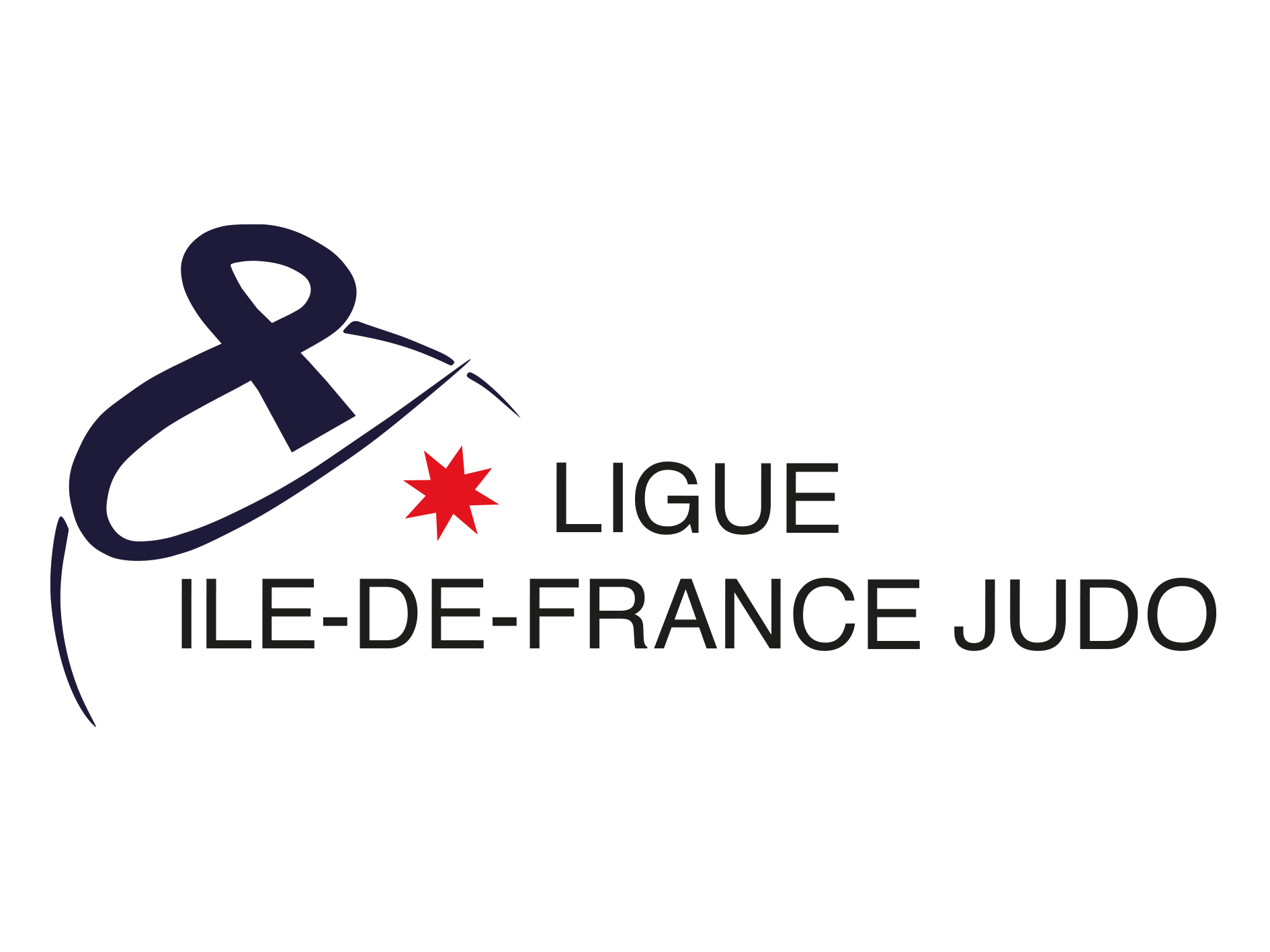 Séminaire des conseillers techniques IDF
23 & 24 Mai 2022
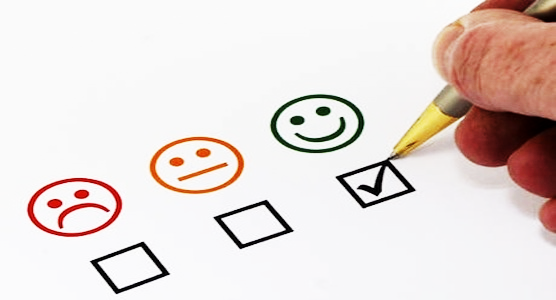 QUOTAS
Document de travail
La Ligue de judo Ile-de-France - Copyright - 2020 / Email :
Quotas Benjamin/e
Document de travail
2 bonus M et 2 bonus F
A titre exceptionnel
Par comité à soumettre à la commission sportive de la ligue.
(Avis médical)
Nombre de surface (minimum) : 10
Pesées : 4 
ETR : 3 minimum
Formule de compétition
Tableau (Repêchage Intégral)
[Speaker Notes: Prévoir 8 tapis
Décaler + les pesées]
Quotas Minime
Document de travail
Minimum 3 sélectionné(e)s  Maximum 6 sélectionné(e)s  par catégorie.
Coupe de France
individuelle minimes
Nombre de surface (minimum) : 8
Pesées : 4 
ETR : 3 minimum
Formule de compétition
Tableau (double repêchage)
[Speaker Notes: Réflexion sur les quota : descendre à 5 ? 
Décaler + les pesées (répartition catégories / pesée : 6 / 4 /5 / 4]
Quotas Cadet/te 1D
Document de travail
Chpt IDF
Les qualifié.es au championnat de France N-1 sont automatiquement qualifié.es au championnat IDF de l’année N.
Les 10 premiers de la ranking
directement qualifié.es
Tête de série : 
Podium IDF N-1 (1 et 2e en 1 / 3e en 3)
Ranking : du 10 au 30e (1 et 2e en 1 / 3e et 4e en 3, suivant en 5)
1er de chaque comité (en 5)
CHAMPIONNAT
DE France
1D
Nombre de surface (minimum) : 6
Pesées : 2 
ETR : 2 minimum
Formule de compétition
Tableau (double repêchage)
Quotas Cadet/te – 2D
Document de travail
Coupe de France
individuelle cadet(te)s
Quotas Cadet/te Espoir
Document de travail
(Réservé Cadets 1)
Coupe de France Espoir
individuel cadet(te)s
Quotas Cadet/te - Equipe
Document de travail
+ bonus Equipe F & M attribué au club
(si podium d’une équipe IDF au championnat de France N-1)
Nombre de surface (minimum) : 6
Pesées : 2 
ETR : 2 minimum
Tête de série : 
Podium IDF N-1 (1 et 2e en 1 / 3e en 3)
5e et 7e France N-1 en 1 (si il y en a)
Autres sélectionnés France N-1 en 3
Championnat de France
équipes cadet(te)s
Formule de compétition : Tableau (double repêchage)
Quotas Junior 1D
Document de travail
Les qualifié.es au championnat de France N-1 sont automatiquement qualifié.es au championnat IDF de l’année N.
Les 10 premiers de la ranking
directement qualifié.es
Tête de série : 
Podium IDF N-1 (1 e 2e en 1 / 3e en 3)
Ranking : du 10 au 30e (1 et 2e en 1 / 3e et 4e en 3, suivant en 5)
1er de chaque comité (en 5)
Championnat de France
individuelle Juniors
Nombre de surface (minimum) : 6
Pesées : 2 
ETR : 2 minimum
Formule de compétition
Tableau (double repêchage)
Quotas Junior Equipe
Document de travail
Nombre de surface (minimum) : 6
Pesées : 2 
ETR : 2 minimum
+ bonus Equipe F & M attribué au club (si podium d’une équipe IDF au championnat de France N-1)
Tête de série : 
Podium IDF N-1 (1 et 2e en 1 / 3e en 3)
Ranking : du 10 au 20e (1 et 2e en 1 / 3e et 4e en 3, suivant en 5)
1er de chaque comité (en 5)
Championnat de France
équipes juniors
Formule de compétition : Tableau (double repêchage)
Quotas Senior 1D / 2D
Document de travail
+ Les judoka qui redescendent
Du chpt de France 1D N-1
Tête de série : 
Podium IDF N-1 (1 et 2e en 1 / 3e en 3)
Ranking : du 10 au 20e (1 et 2e en 1 / 3e et 4e en 3, suivant en 5)
1er de chaque comité (en 5)
Championnat de France
individuel 1D
Championnat de France
individuel 2D
Nombre de surface (minimum) : 6
Pesées : 2 
ETR : 2 minimum
Formule de compétition
Tableau (double repêchage)
Quotas Senior – 3D
Document de travail
Championnat de France
(3ème division)
Quotas Senior – Equipe
Document de travail
Un bonus de 1 est octroyé si une équipe est sur le podium N-1
+ Les équipes qui redescendent du chpt de France 1D précédent
Les 8 premières équipes au France 1D se maintiennent au France 1D
+ bonus Equipe F & M pour France 2D
(si podium d’une équipe IDF au championnat de France 2D de N-1)
Tête de série : 
Podium IDF N-1 (1 et 2e en 1 / 3e en 3)
Ranking : du 10 au 20e (1 et 2e en 1 / 3e et 4e en 3, suivant en 5)
1er de chaque comité (en 5)
Championnat de France
Équipes 1D
Équipes 2D
Nombre de surface (minimum) : 6
Pesées : 2 
ETR : 2 minimum
Formule de compétition
Tableau (double repêchage)
[Speaker Notes: Un club peut présenter 2 équipes à un échelon comité ou ligue mais ne pourra pas sélectionner 2 équipes au championnat de France.]
Document de travail
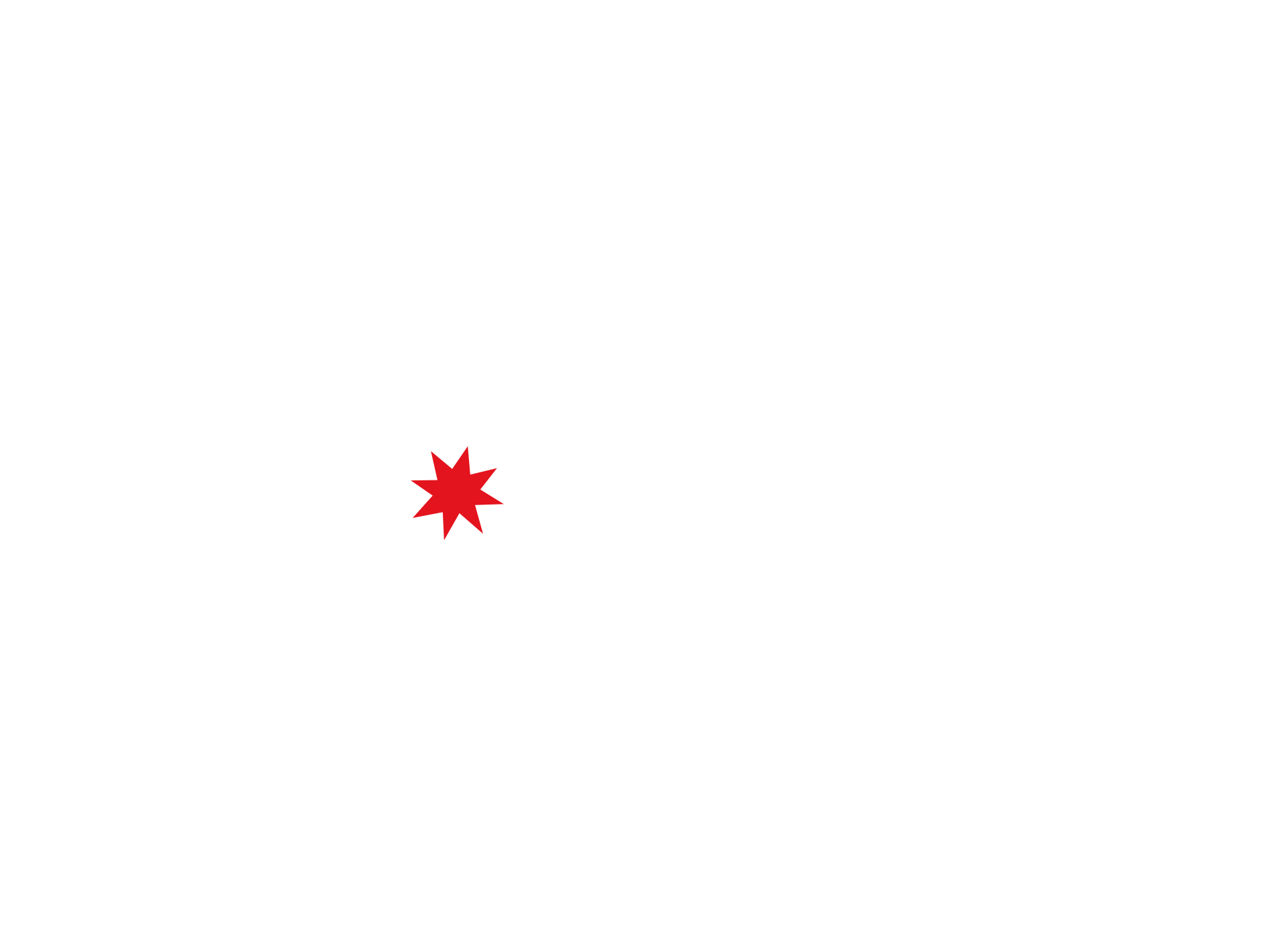 Séminaire des conseillers techniques IDF
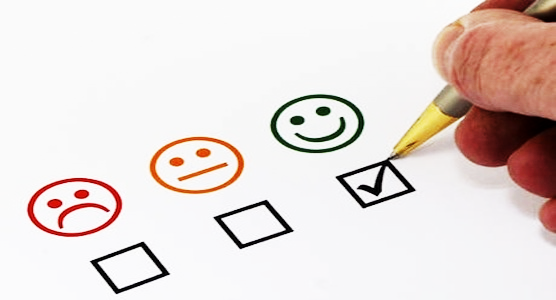 Référents
Par Catégorie d’AGE
PAR THEMATIQUE / DISCIPLINE
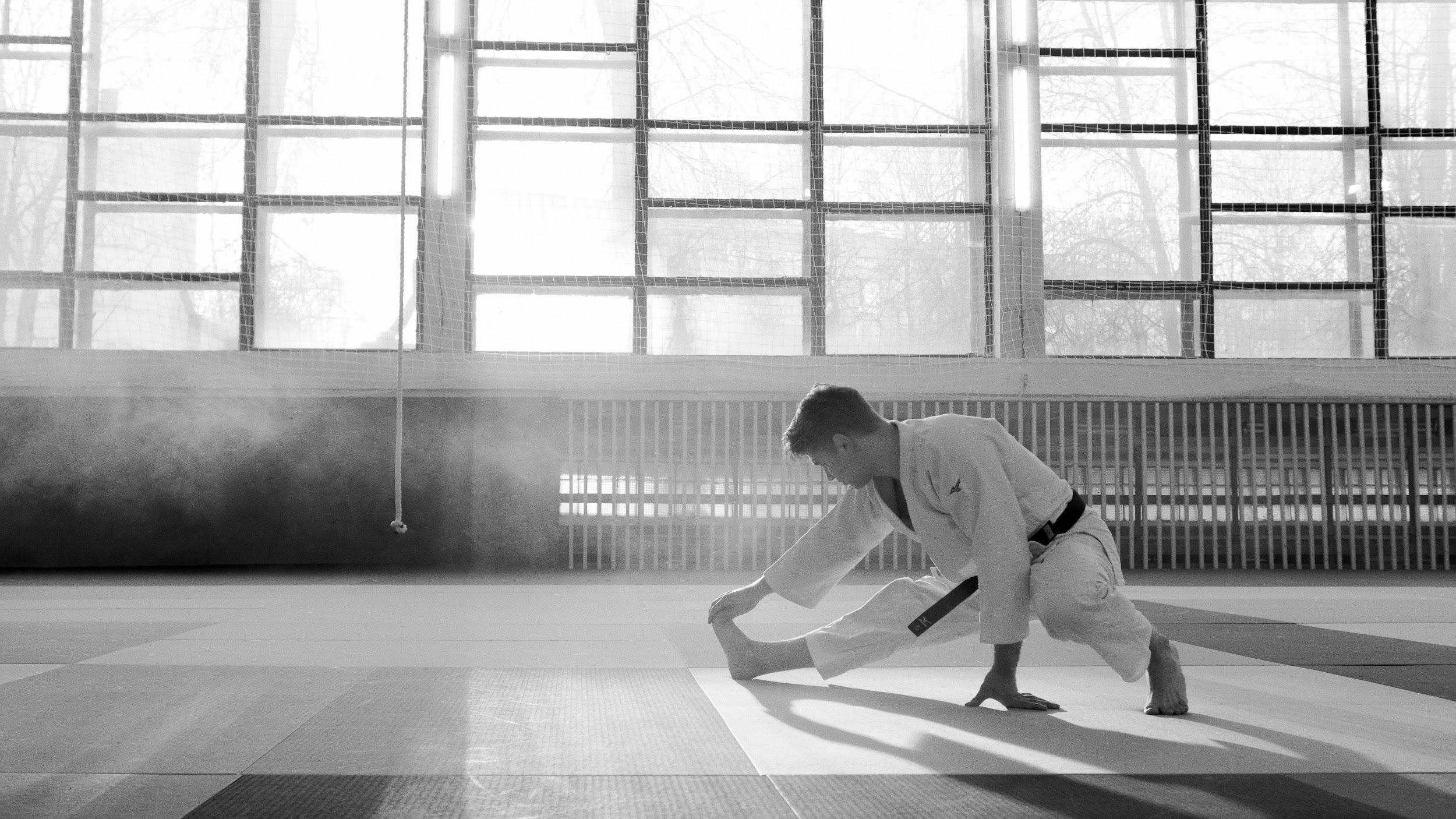 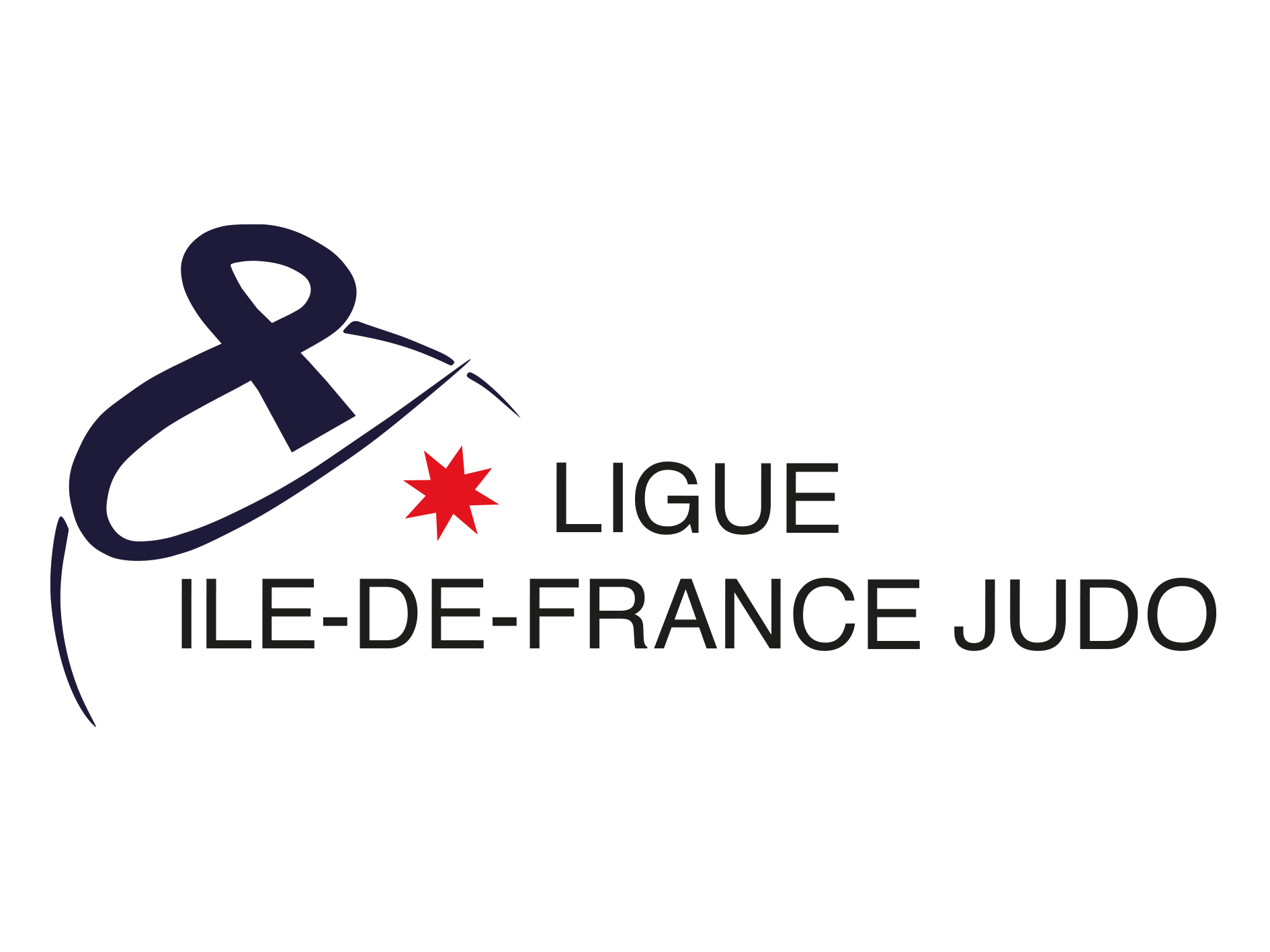 ETR – Référents Stages sportifs
Octobre 2022 – Minimes : Virginie / Thomas
Février 2023 – Minimes : Virginie / Thomas
Février 2023– Cadets / Juniors : à définir
Document de travail
La Ligue de judo Ile-de-France - Copyright - 2020 / Email :
[Speaker Notes: Référents : Programme / Intervenants / Validation convocation / Extranet : suivi
Ligue : résa salle / repas / Hébergement / Extranet : création / Prépa convocation & Documents (tickets de parking) / budget & effectifs

Edwige : sur le stage minimes le weekend.]
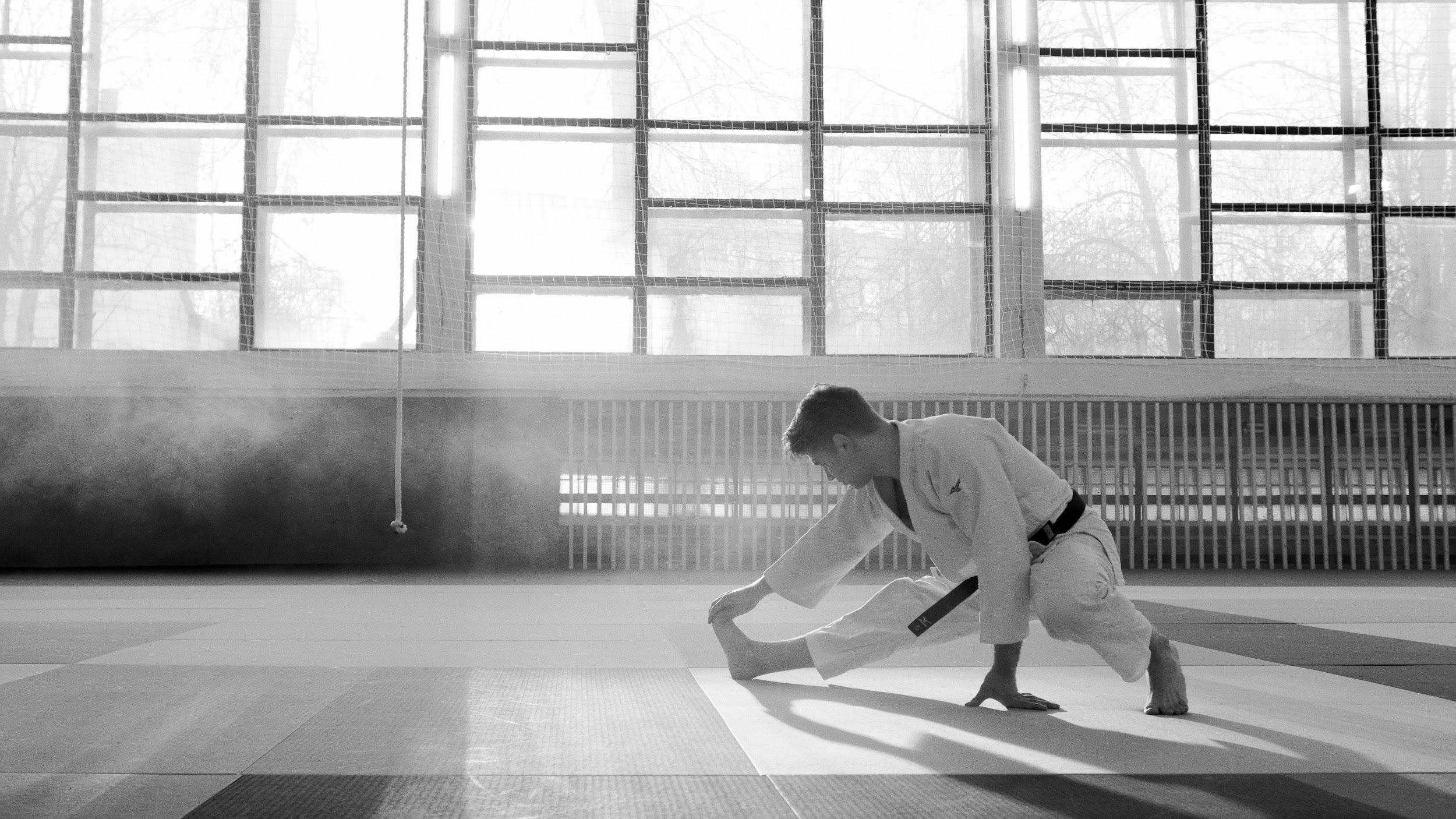 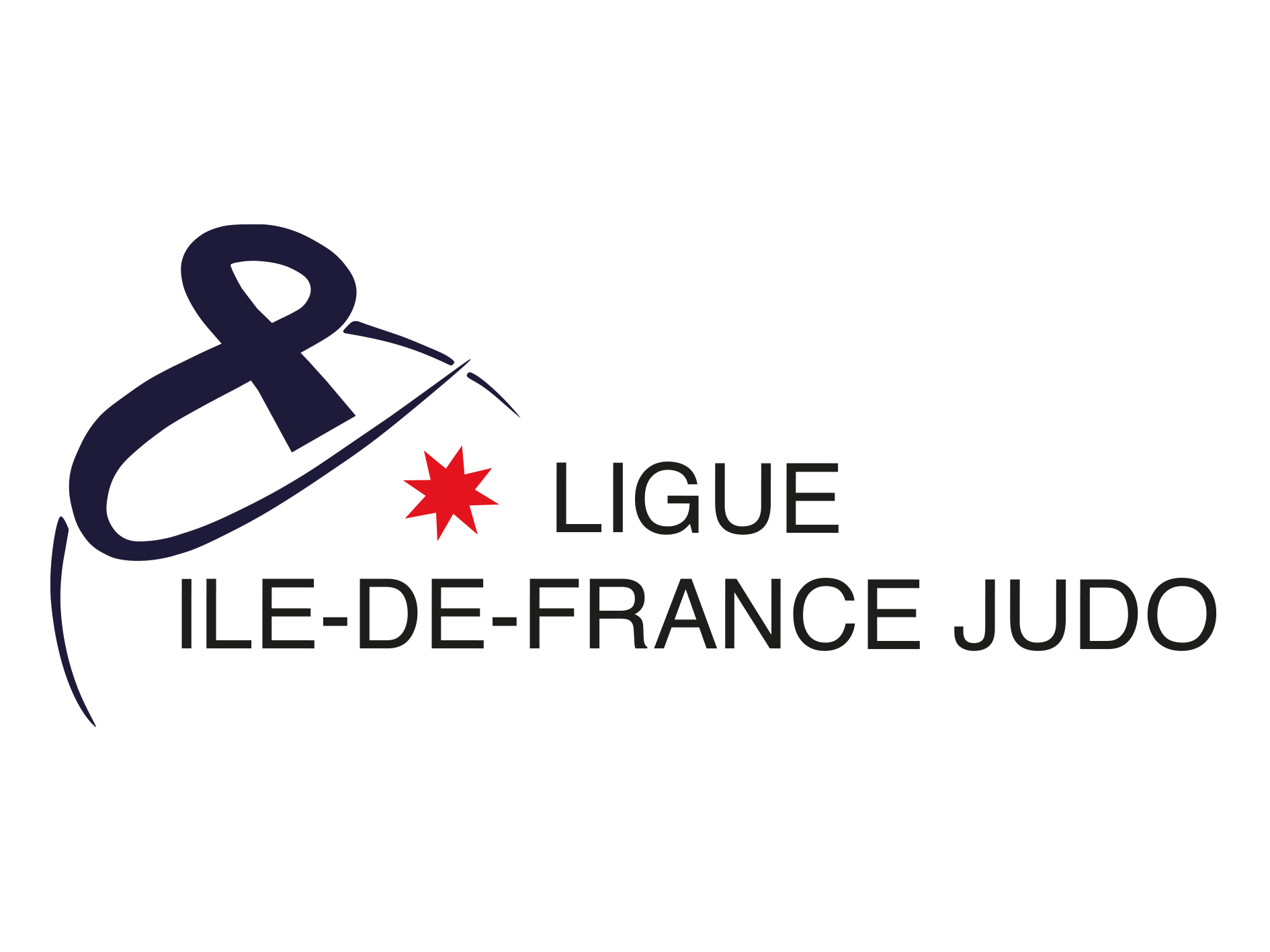 ETR – Référents Catégorie d’âge
Benjamin/e ---- Éric, Thomas & Franck
Minime  ---- Virginie, Fred & Thomas
Cadet/e ---- Christophe & Dimitri
Junior  ---- Yann & Edwige
Senior ---- Christophe & Franck
Document de travail
La Ligue de judo Ile-de-France - Copyright - 2020 / Email :
[Speaker Notes: Lucie ? Franck ?

Rôle :
Fait les évènements de la catégorie d’âge
Gestion tirage au sort
Gestion tête de série
Gestion de remontée des résultats]
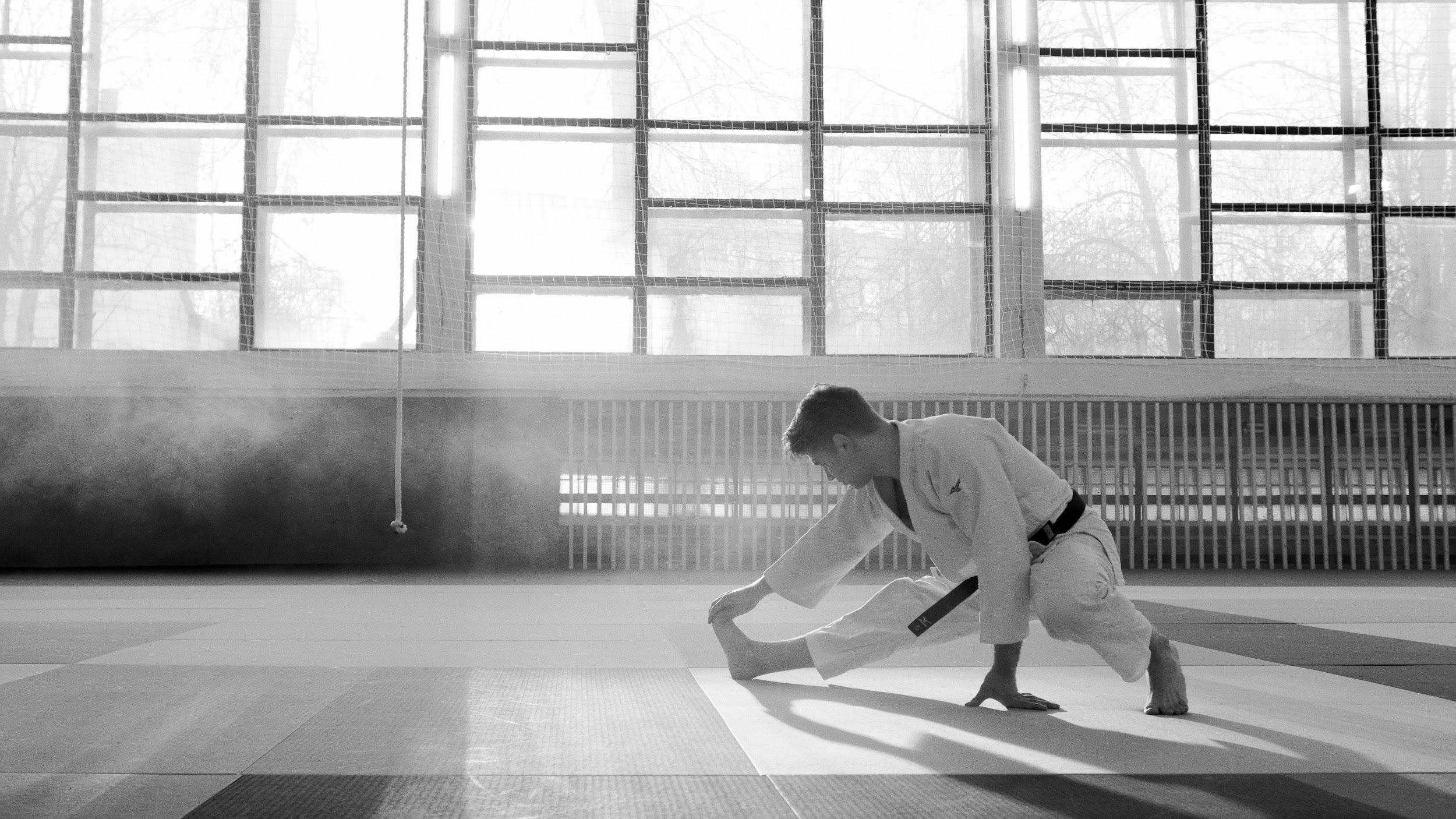 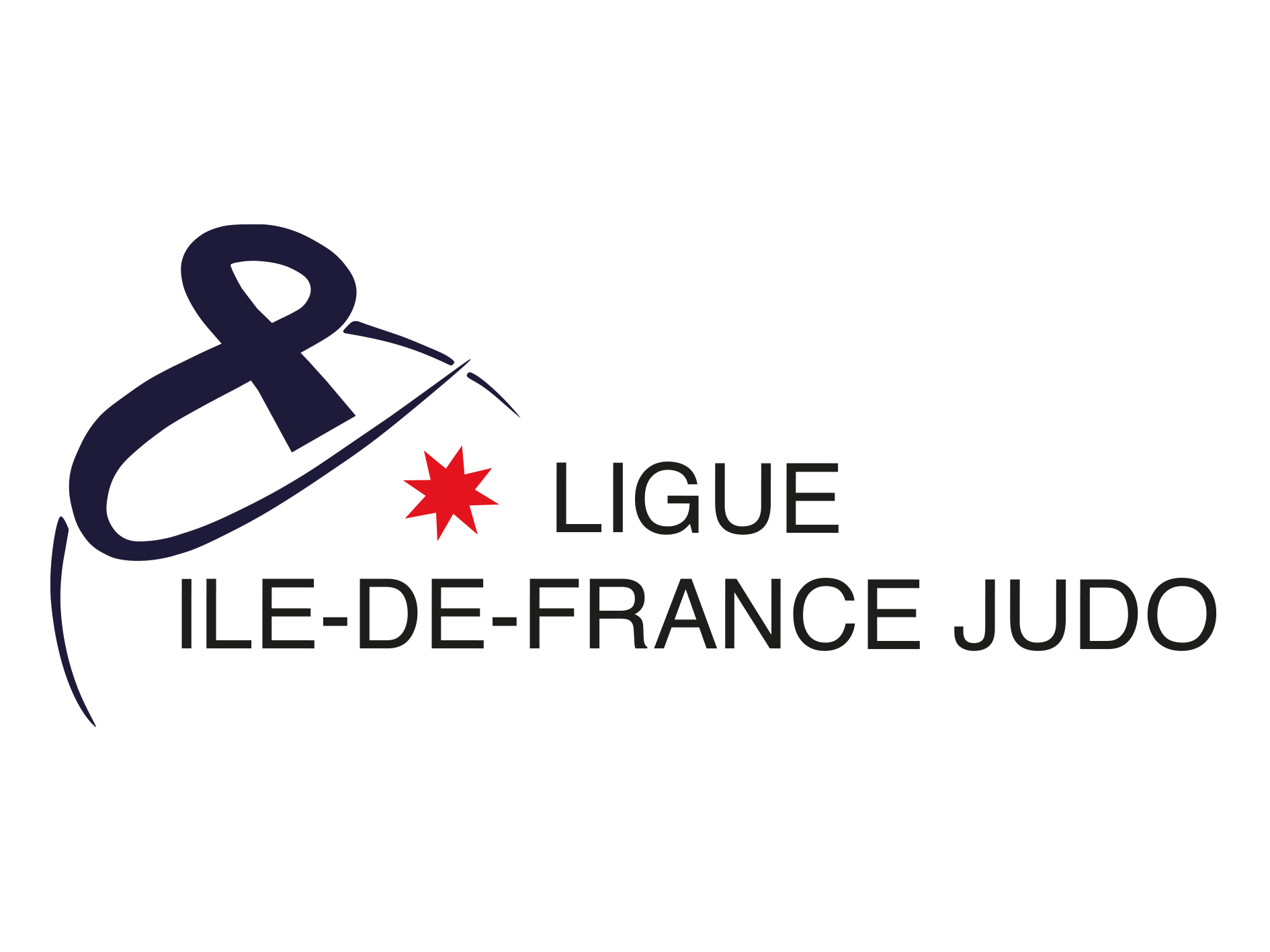 ETR - Référents
JUJITSU  ----   Stéphane BOURUMEAU
Public QPV ---- Fred
PARA JUDO ---- Lucie & Gabrielle
Vétéran ---- Richard DANJOUX & Anne
CORG ---- Éric et Antonio
Public EHPAD ---- Eric & Richard TCHEN
Kata sportif ---- Fred
European Cup ---- Mélanie
Document de travail
La Ligue de judo Ile-de-France - Copyright - 2020 / Email :
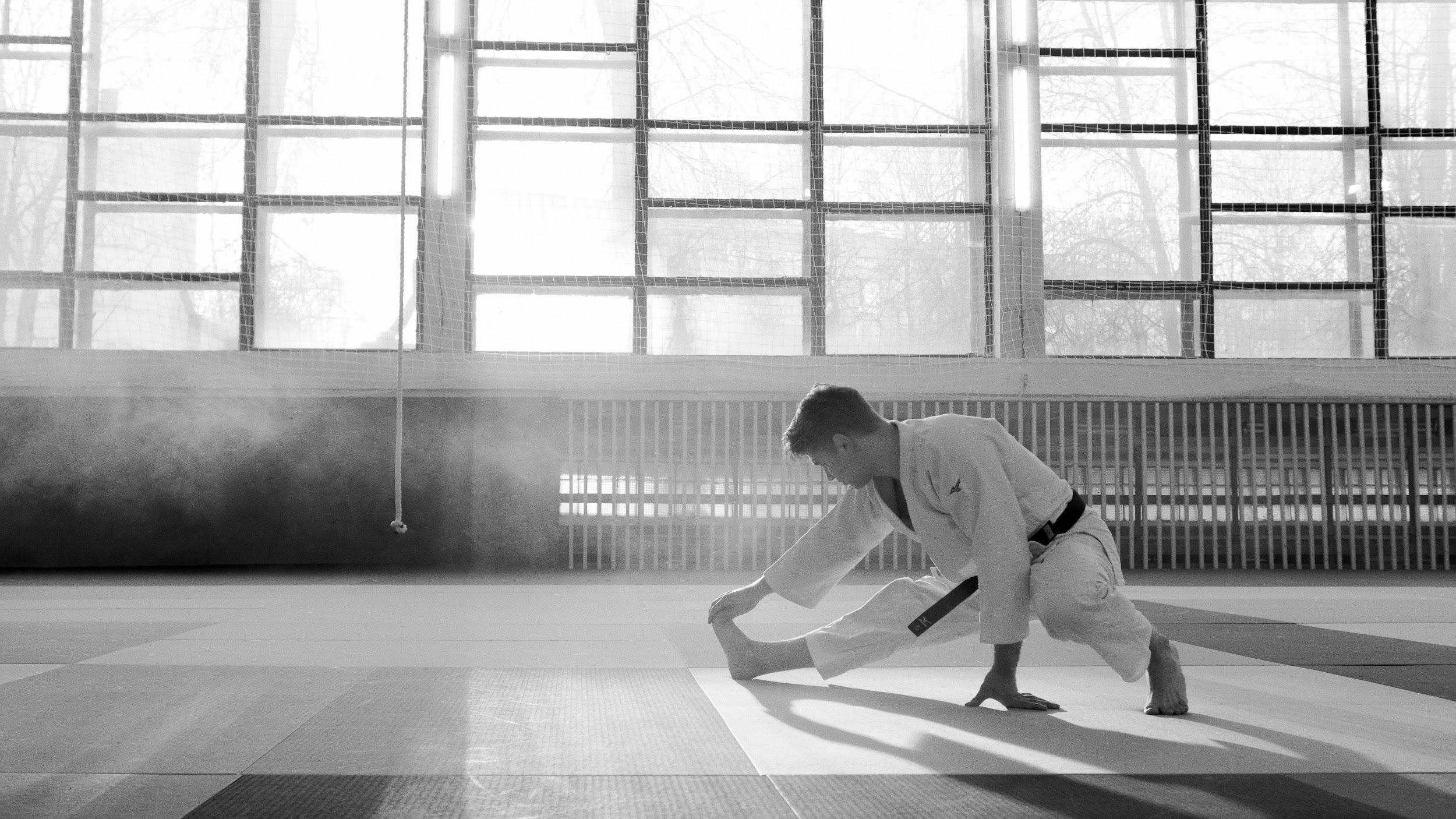 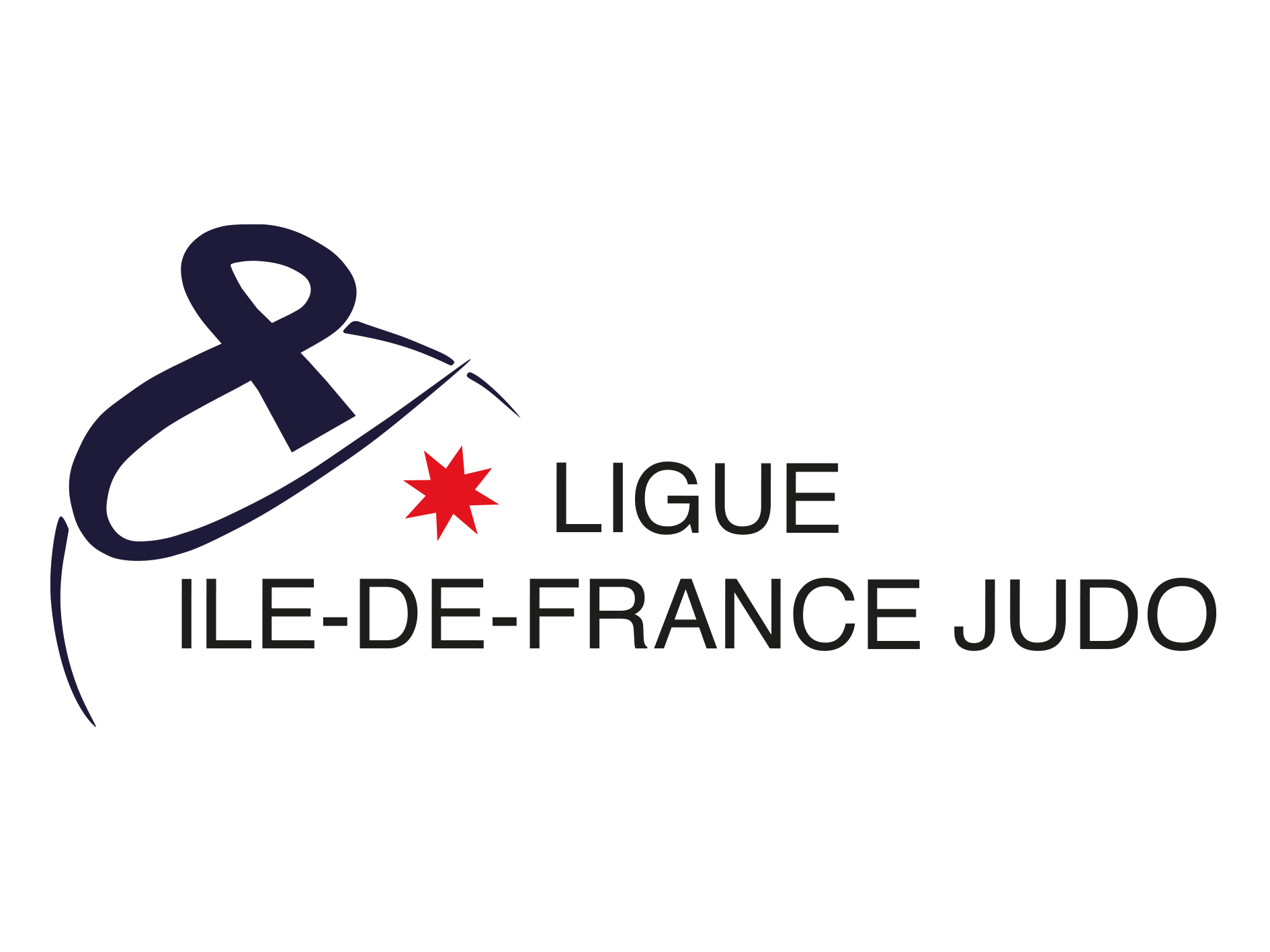 ETR - Référents
Universitaire ---- Yann
BPJEPS ---- Edwige & Gabrielle
Judo Scolaire /  ---- Anne
Judo pour elle ---- Jessica
Catalogue de formation ---- Gabrielle
Public EHPAD ---- Eric & Richard TCHEN
Prévention dérives/violence  ---- Virginie
CQP ---- Edwige et Gabrielle
Document de travail
La Ligue de judo Ile-de-France - Copyright - 2020 / Email :
Points d’améliorations :

Continuer de renforcer les points de contrôle d’accès au plateau pour éviter trop de monde aux abords des tapis (parents, …) ;
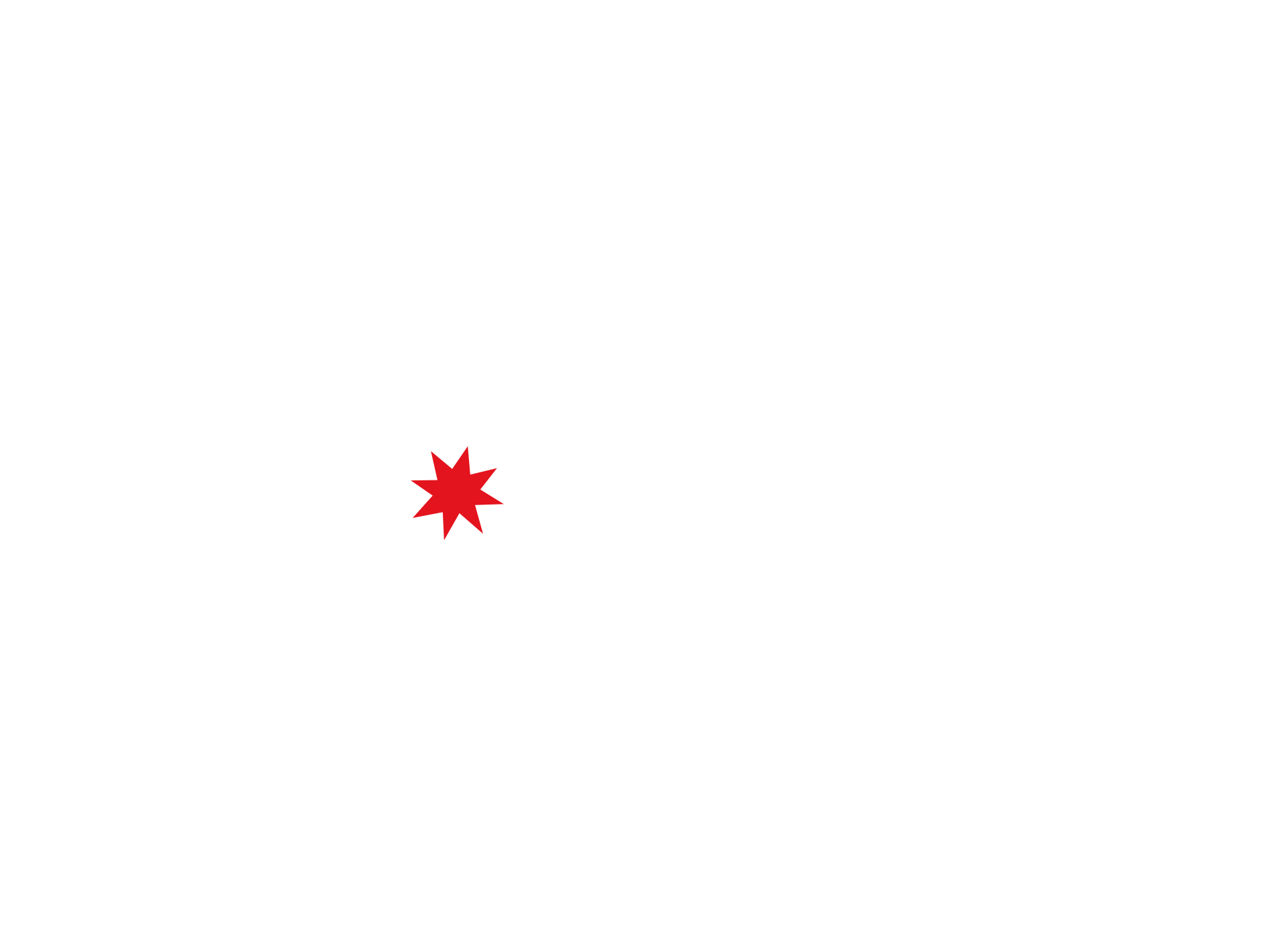 ORGANISATION DE COMPETITIONS
Document de travail
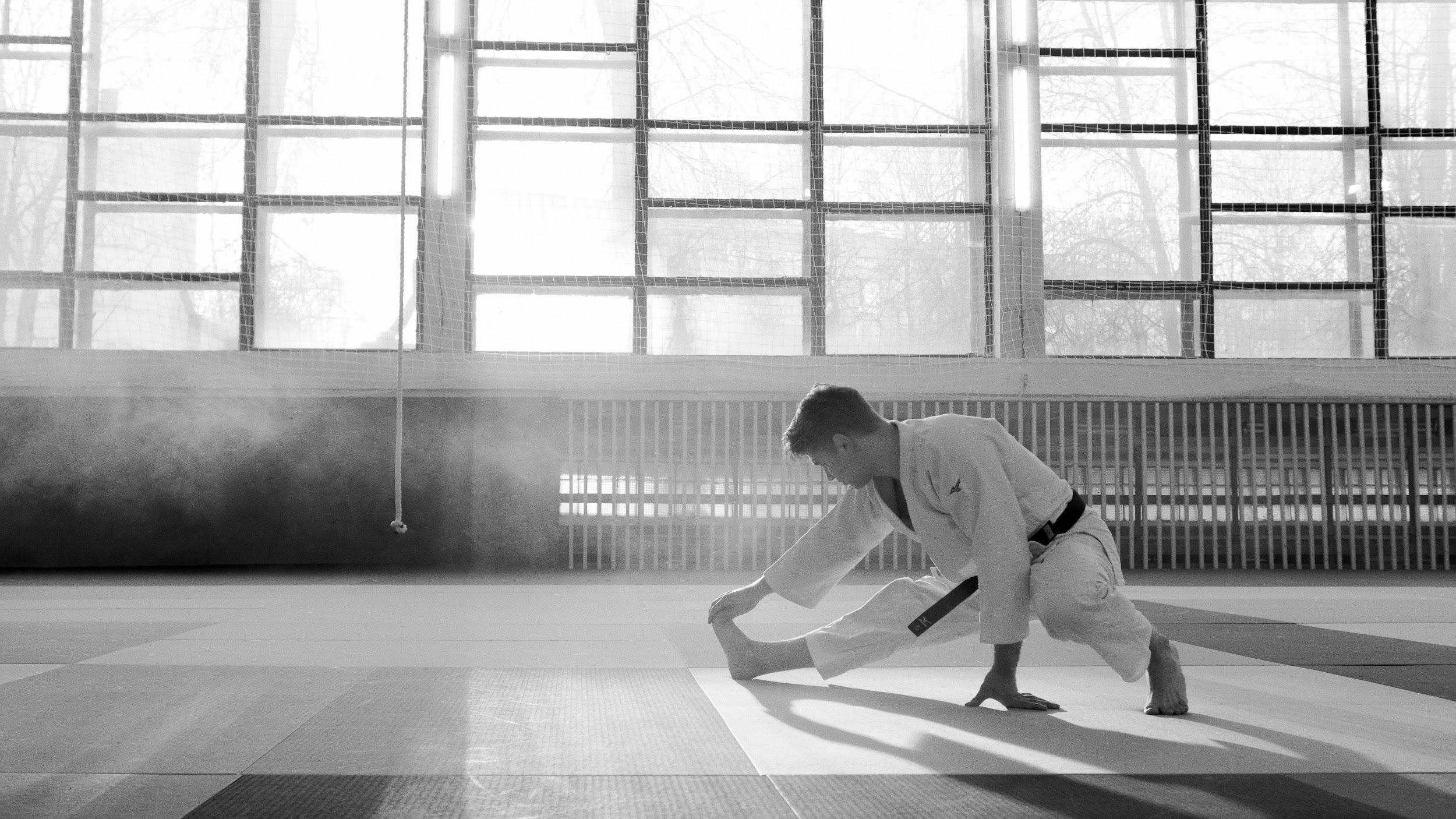 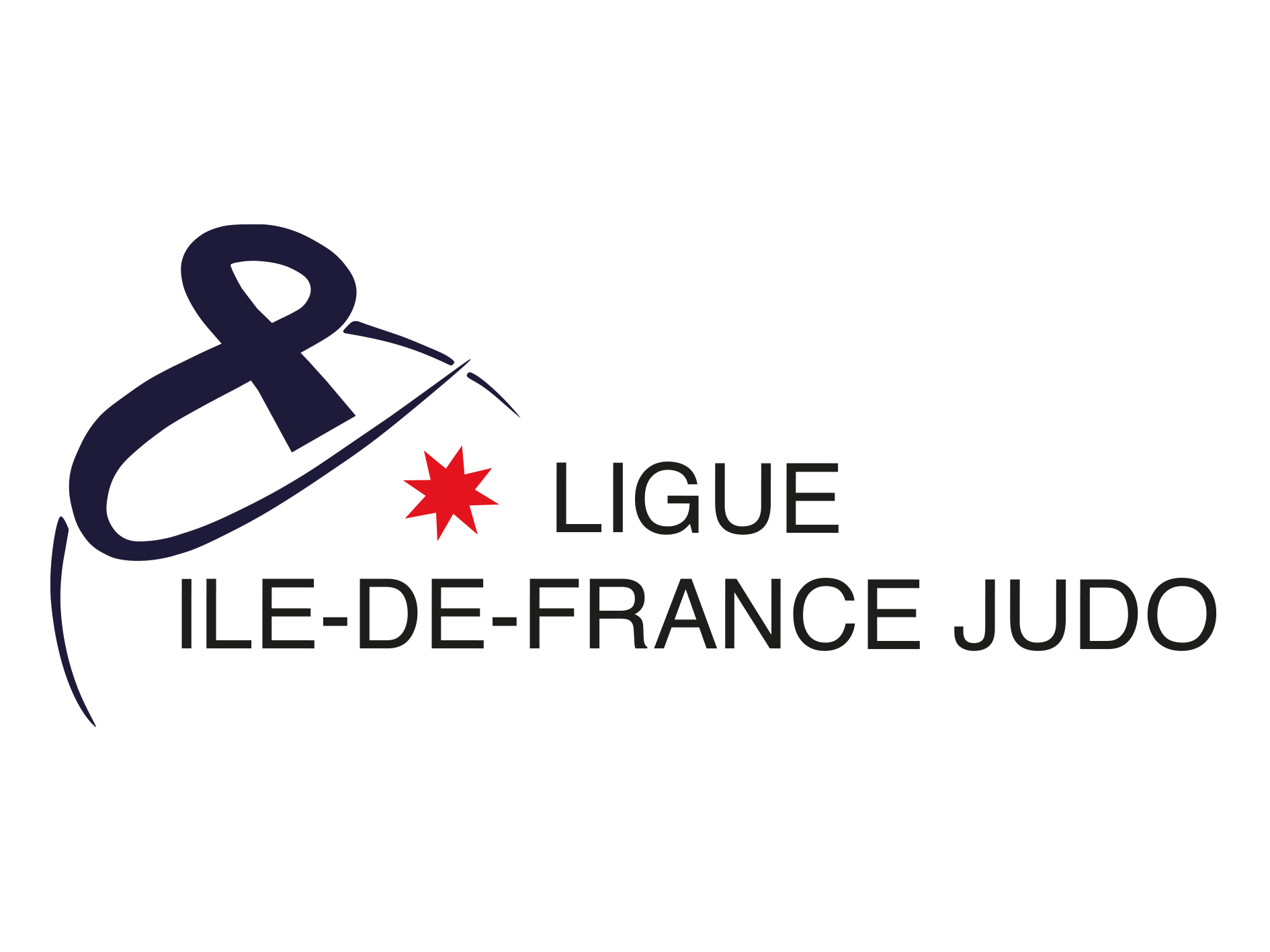 Séminaire des conseillers techniques IDF
23 & 24 Mai 2022
Actions sportives
Document de travail
La Ligue de judo Ile-de-France - Copyright - 2020 / Email :
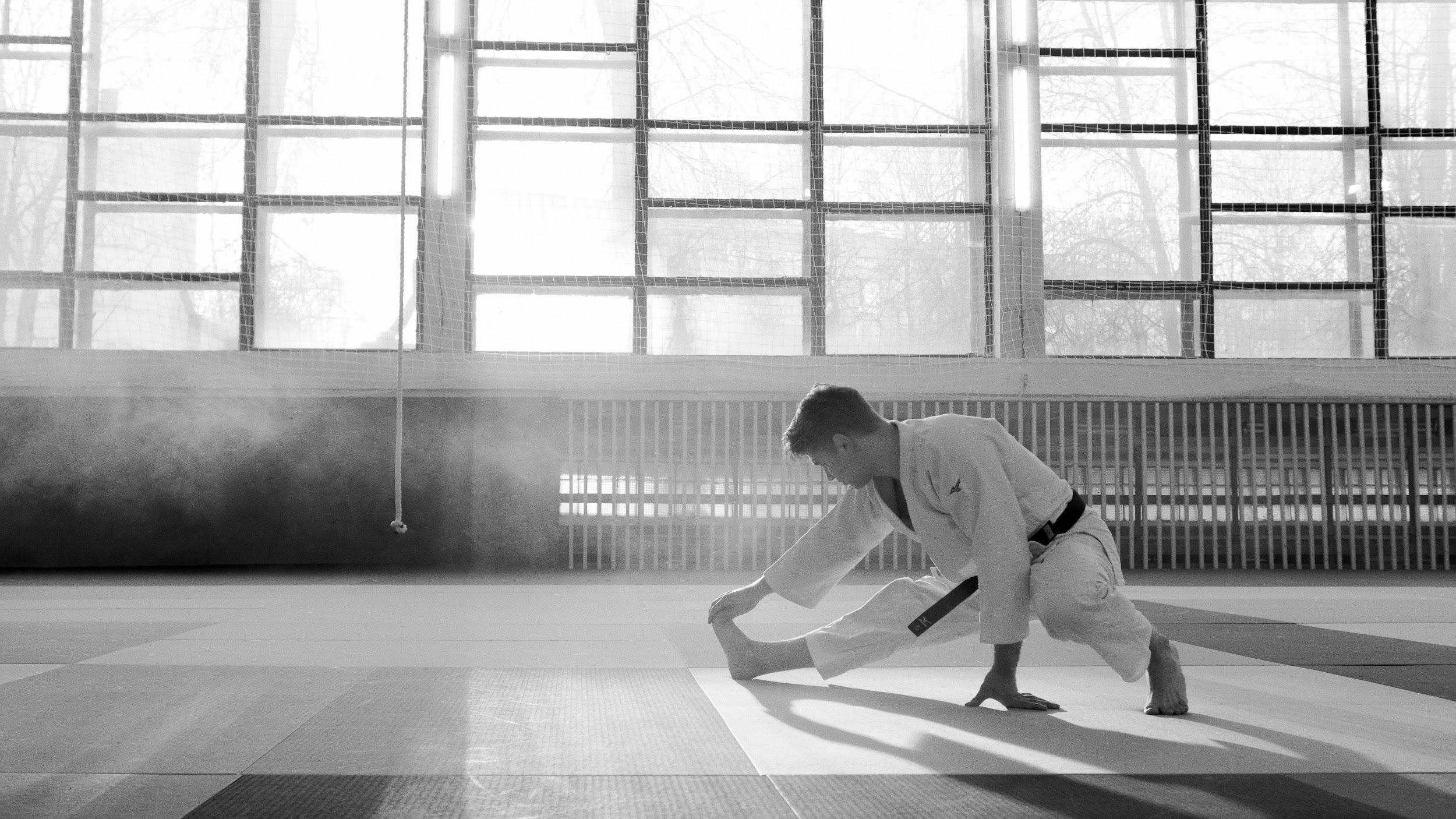 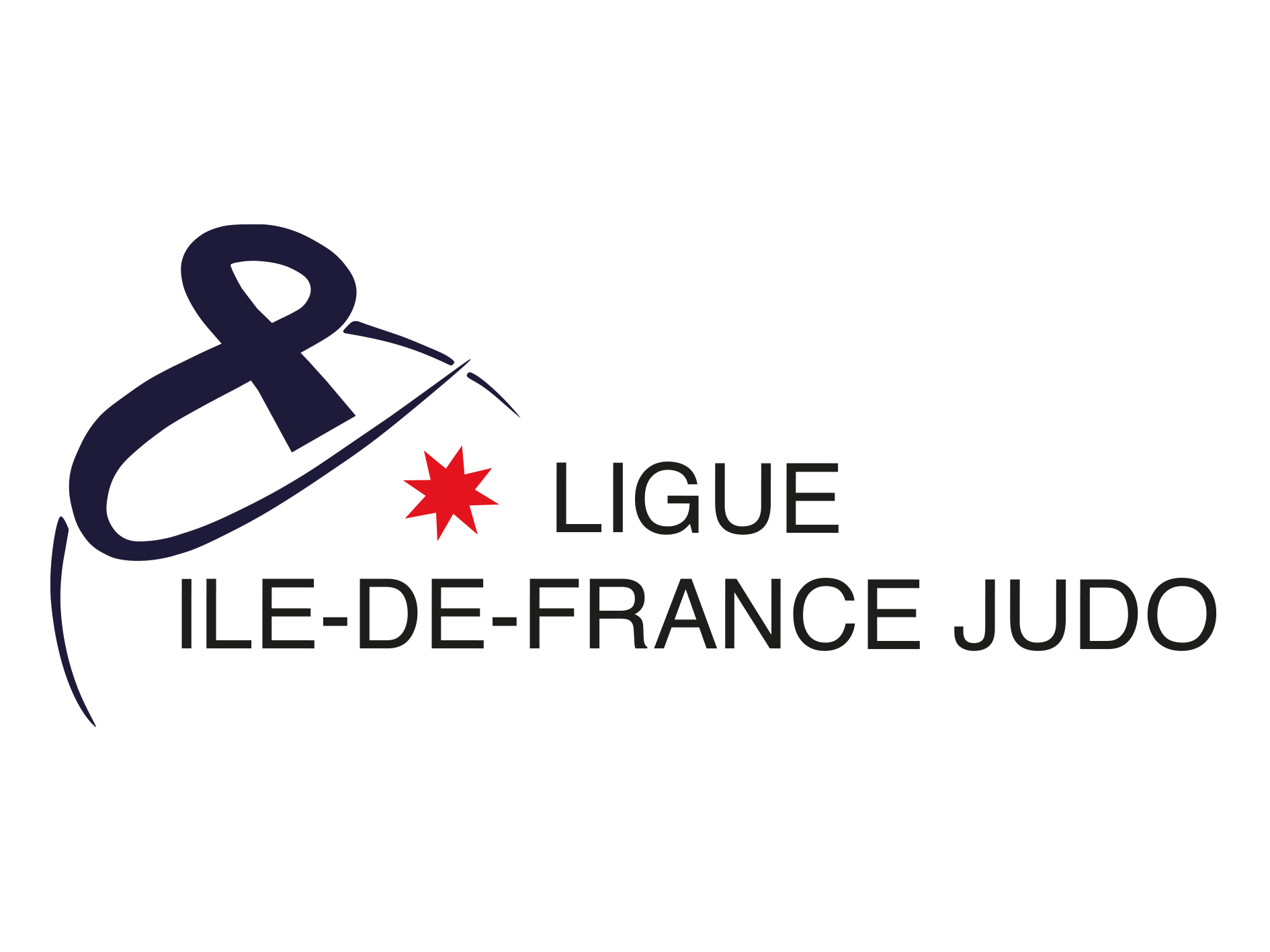 Séminaire des conseillers techniques IDF
23 & 24 Mai 2022
EUROPEAN CUP

Nanterre 2023
Document de travail
La Ligue de judo Ile-de-France - Copyright - 2020 / Email :
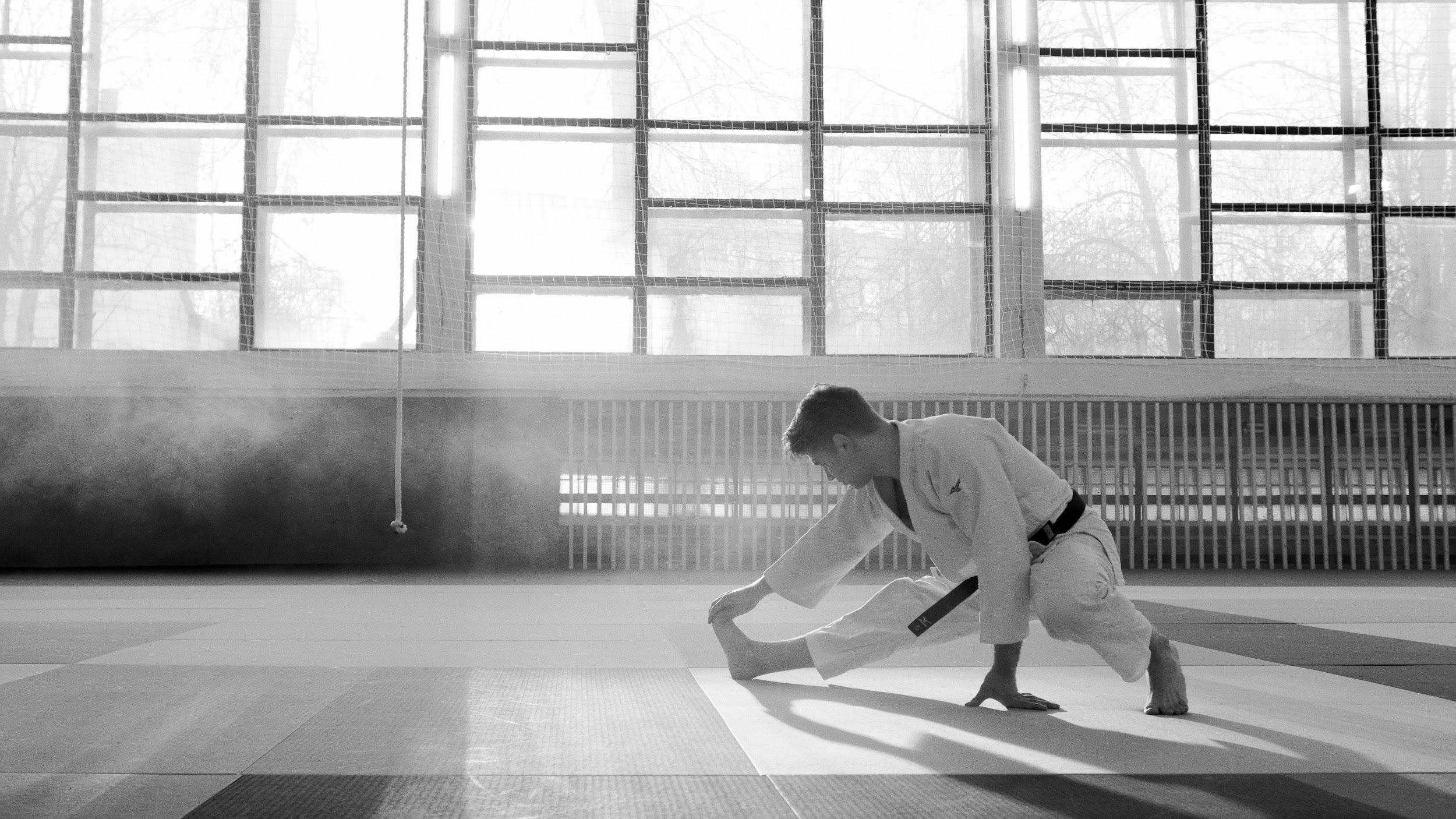 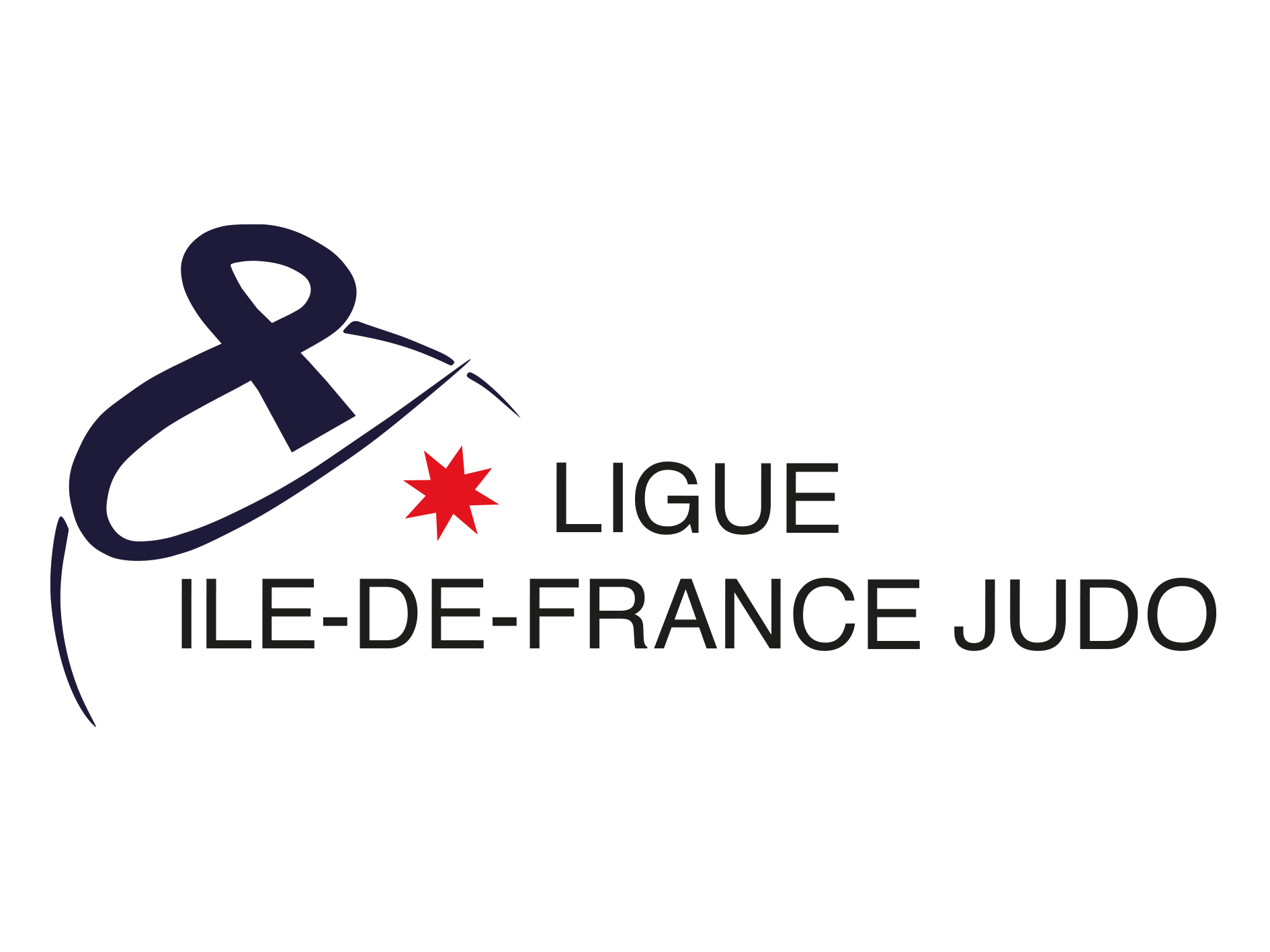 ETR : 
Thomas ;
Éric ; 
Yann ;
Fred (sauf si stage sportif Kata le même weekend)
Virginie ;
Edwige ;
Lucie ;
Anne
Gabrielle
Christophe
Dimitri
Franck ?
Mélanie
Document de travail
La Ligue de judo Ile-de-France - Copyright - 2020 / Email :
Cela passe par le club :
centre de Bure sur Yvette (91) - Flam 91
Blanc Mesnil (93) - Karim Boumedjane - ESBM 93
Structure dans le (92) - Asnières 
Centre à Meaux (77)
Obergenville / Porcheville (78)
Courdimanche (95) – GUYARD ?
Arcueil / Créteil (94)
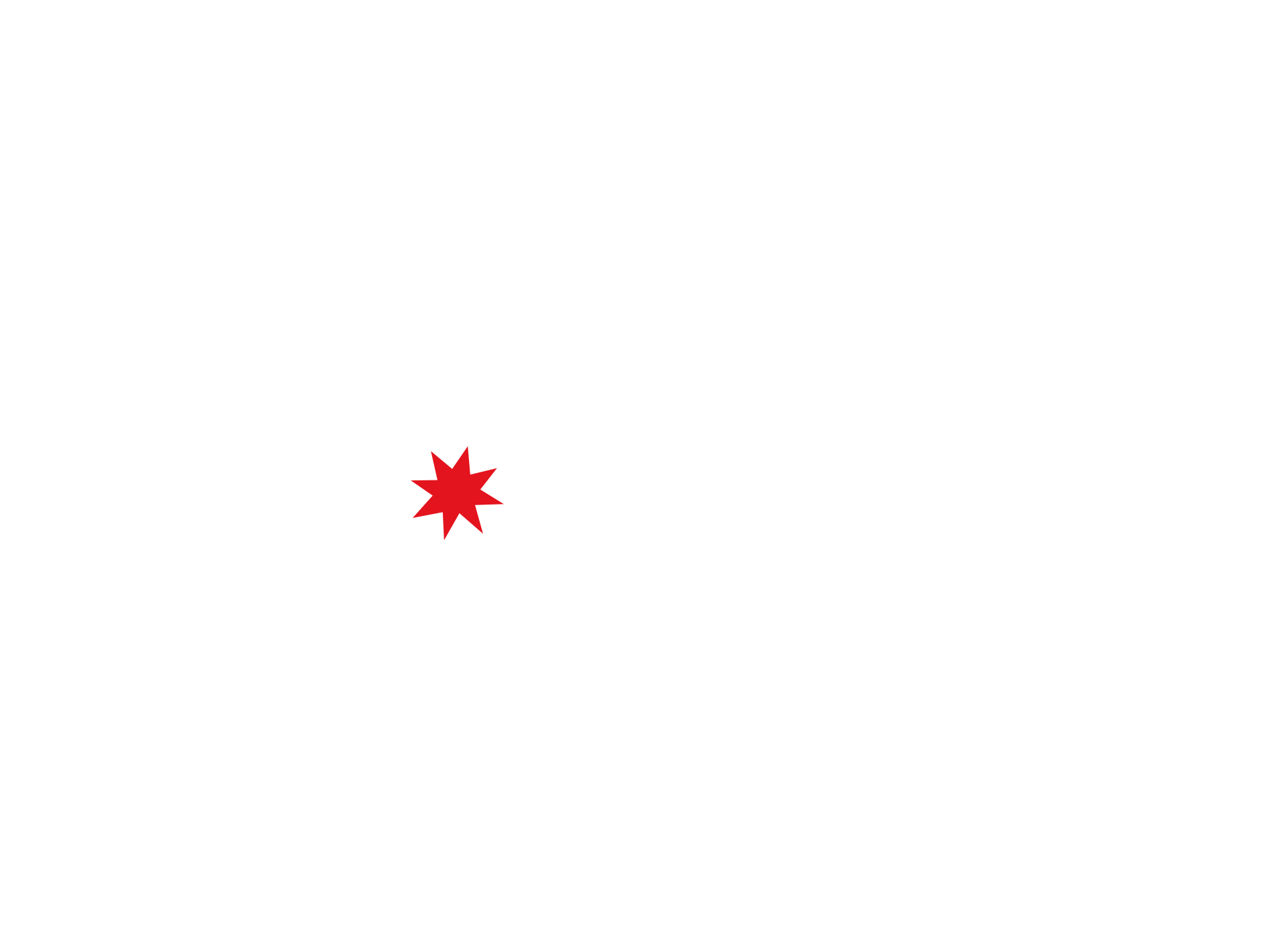 PROJET DANS LES PJJ
Document de travail
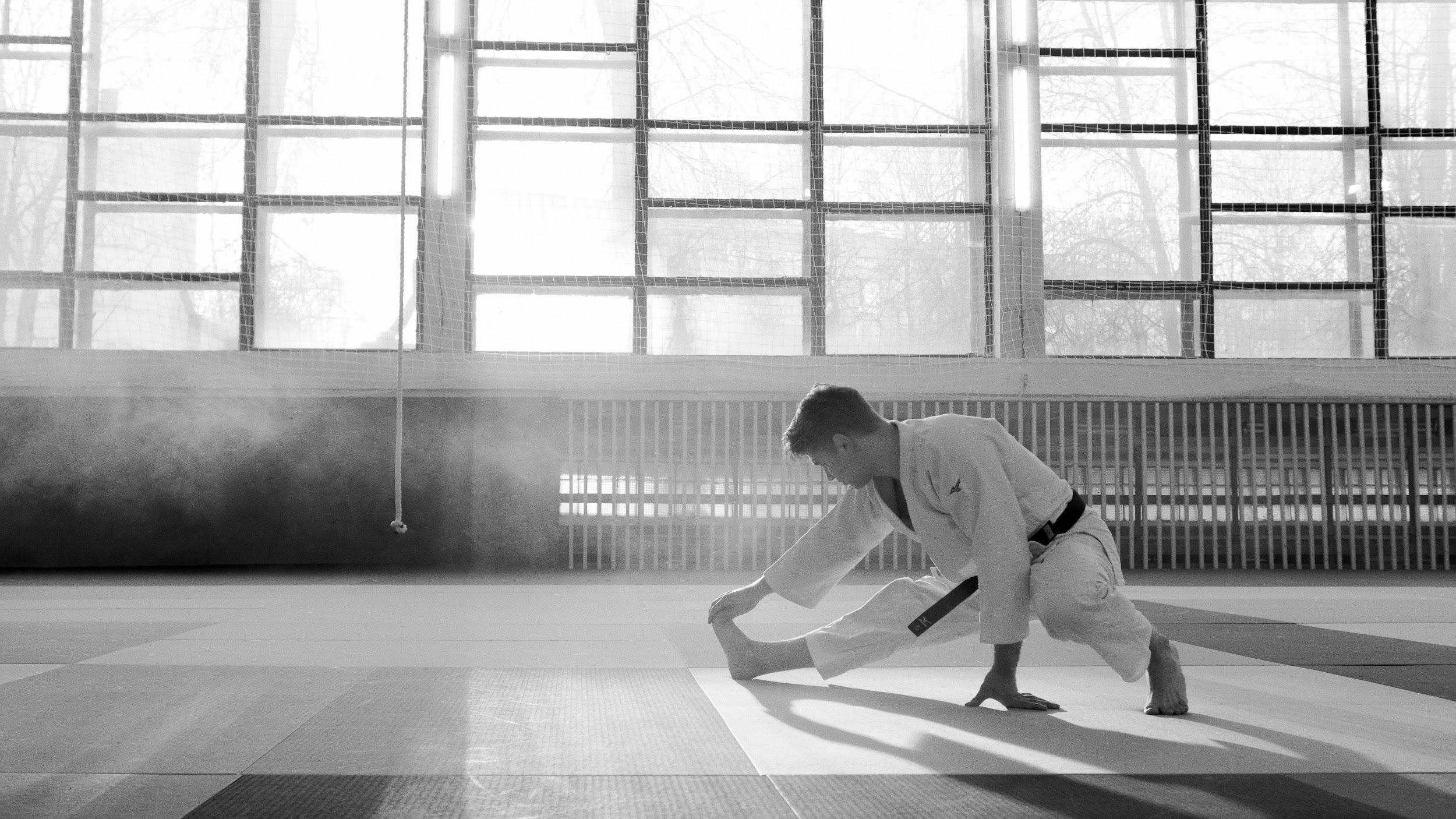 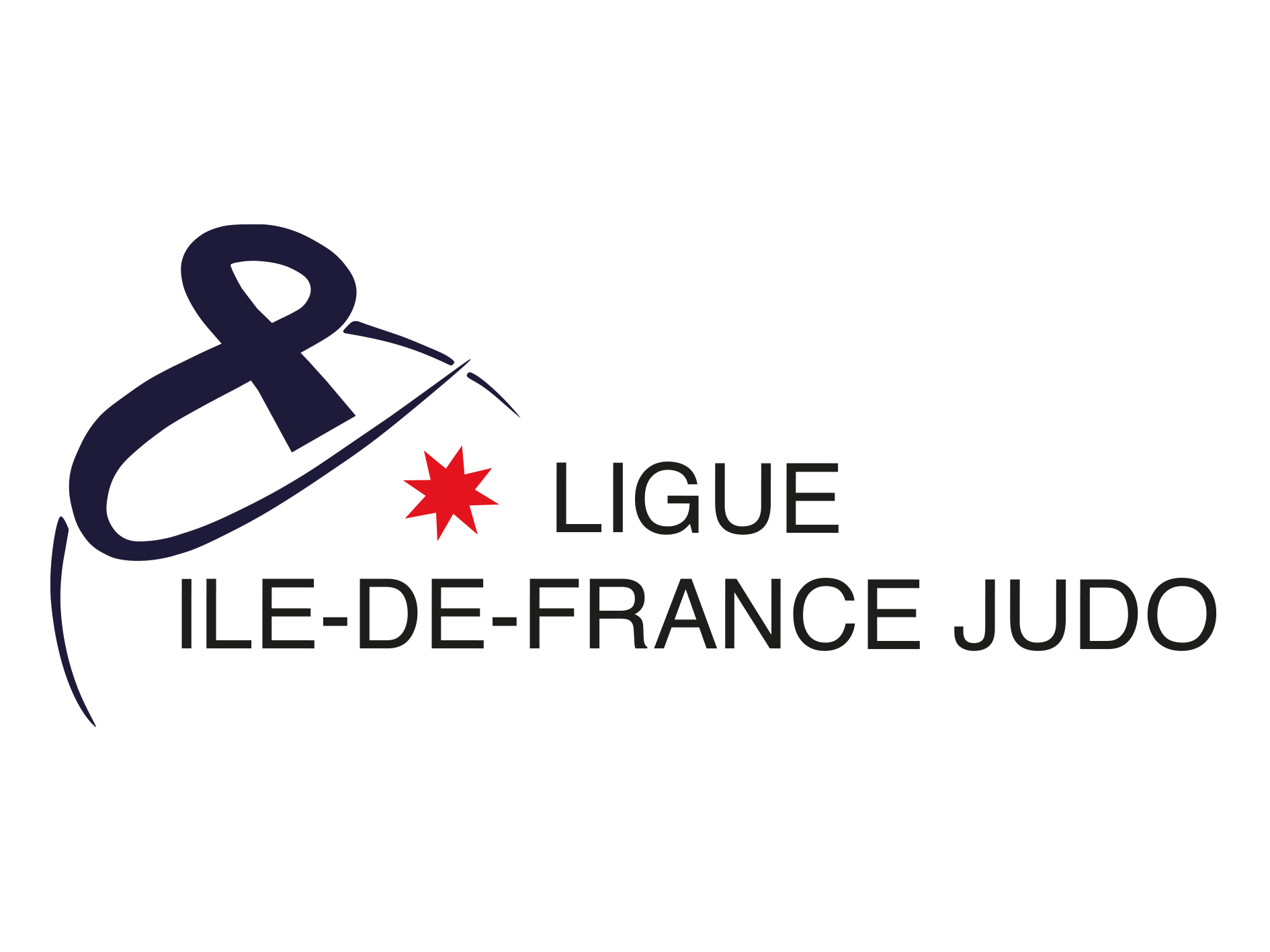 Séminaire des conseillers techniques IDF
23 & 24 Mai 2022
PROJETS
Document de travail
La Ligue de judo Ile-de-France - Copyright - 2020 / Email :
2 actions de sensibilisation qui a été menée au lycée PASSY SAINT HONORE (PARIS 16e) et école PSH :

Atelier cuisine animé par des jeunes de l’école PSH (BTS diététique) auprès de Judoka

Visio d’échange sur la gestion du poids / alimentation avec 2 champions judoka : Amandine BUCHARD et Luka MKHEIDZE
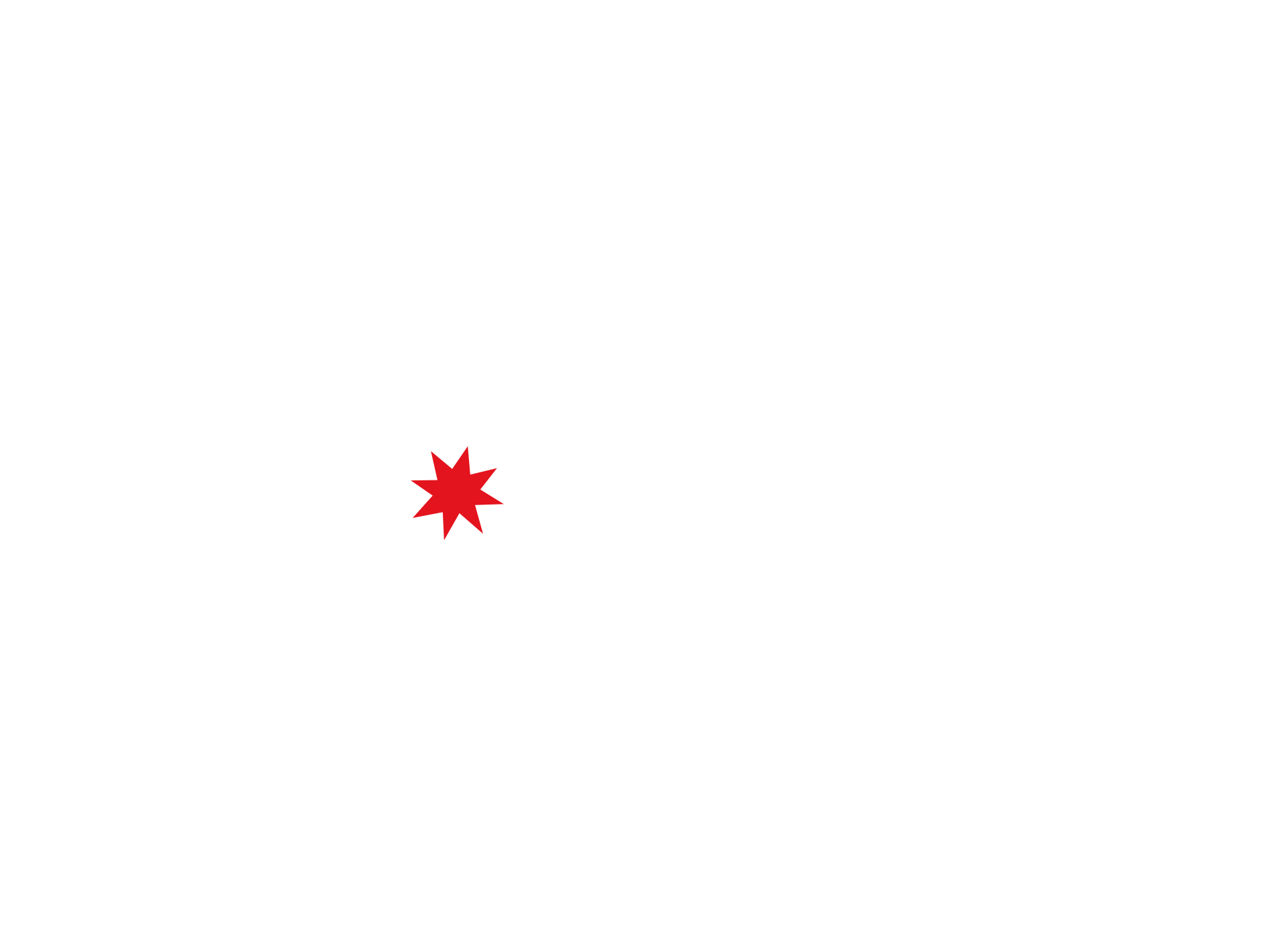 PROJET realise en 2022 – semaine olympique
Présentés par anne morlot
Document de travail
Judo scolaire / SES


Plateforme d’accueil d’athlètes étrangers (lien avec FIJ) : Accompagnement 360° de l’athlète (où il se loge ? Se forme ? S’entraîne ?)


Proposition de faire une étude des conditions des CTF (missions, besoins, évolutions)
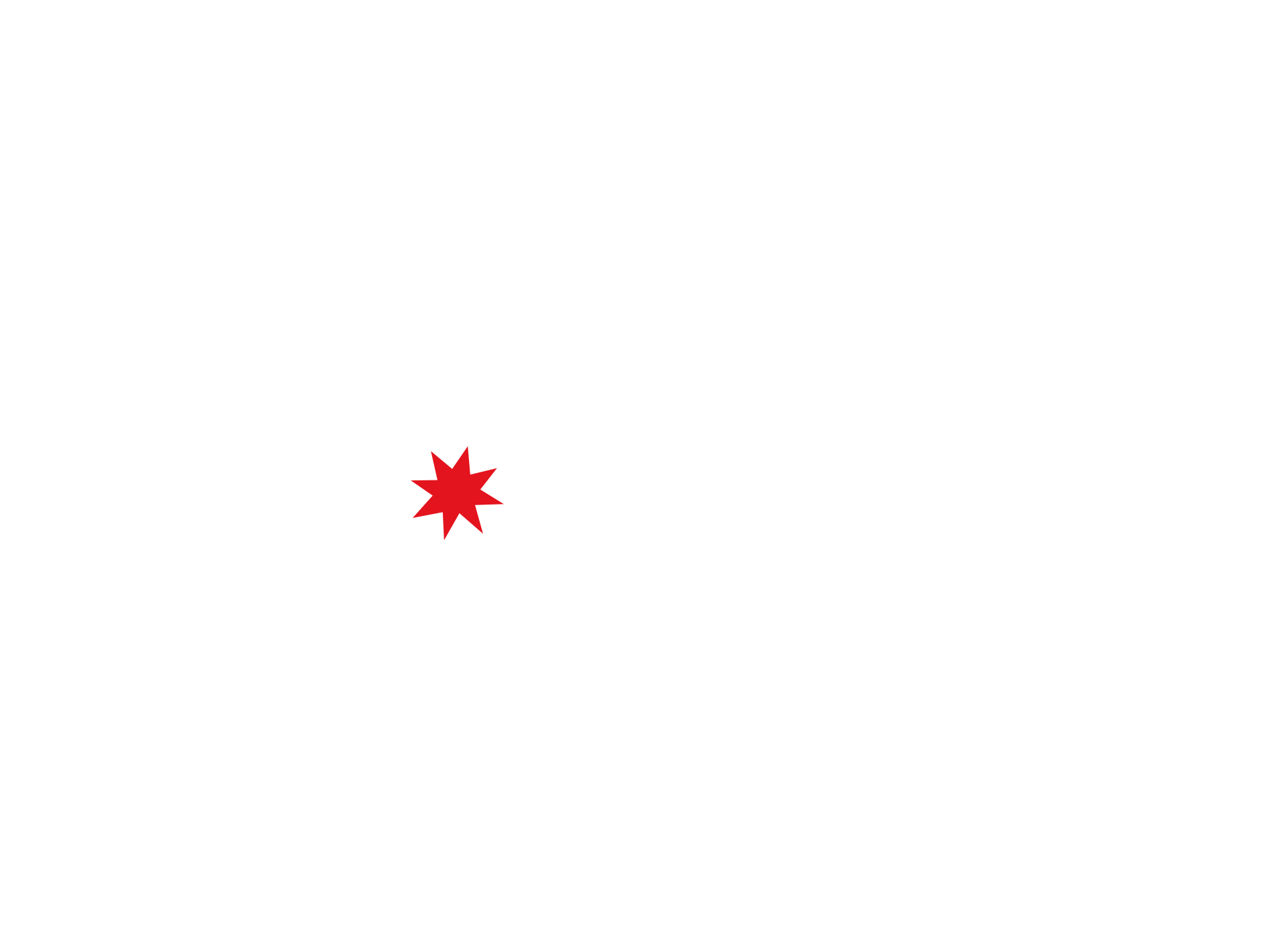 projets EN CONSTRUCTION
Présentés par anne morlot
Document de travail
Cartographie des lieux de formation en horaires aménagés.

Public visés
des judoka qui n’ont pas forcément de structure d’entraînement identifié (sorte du Pôle ou INSEP) ;

des judoka qui n’ont pas accès à une structure ;
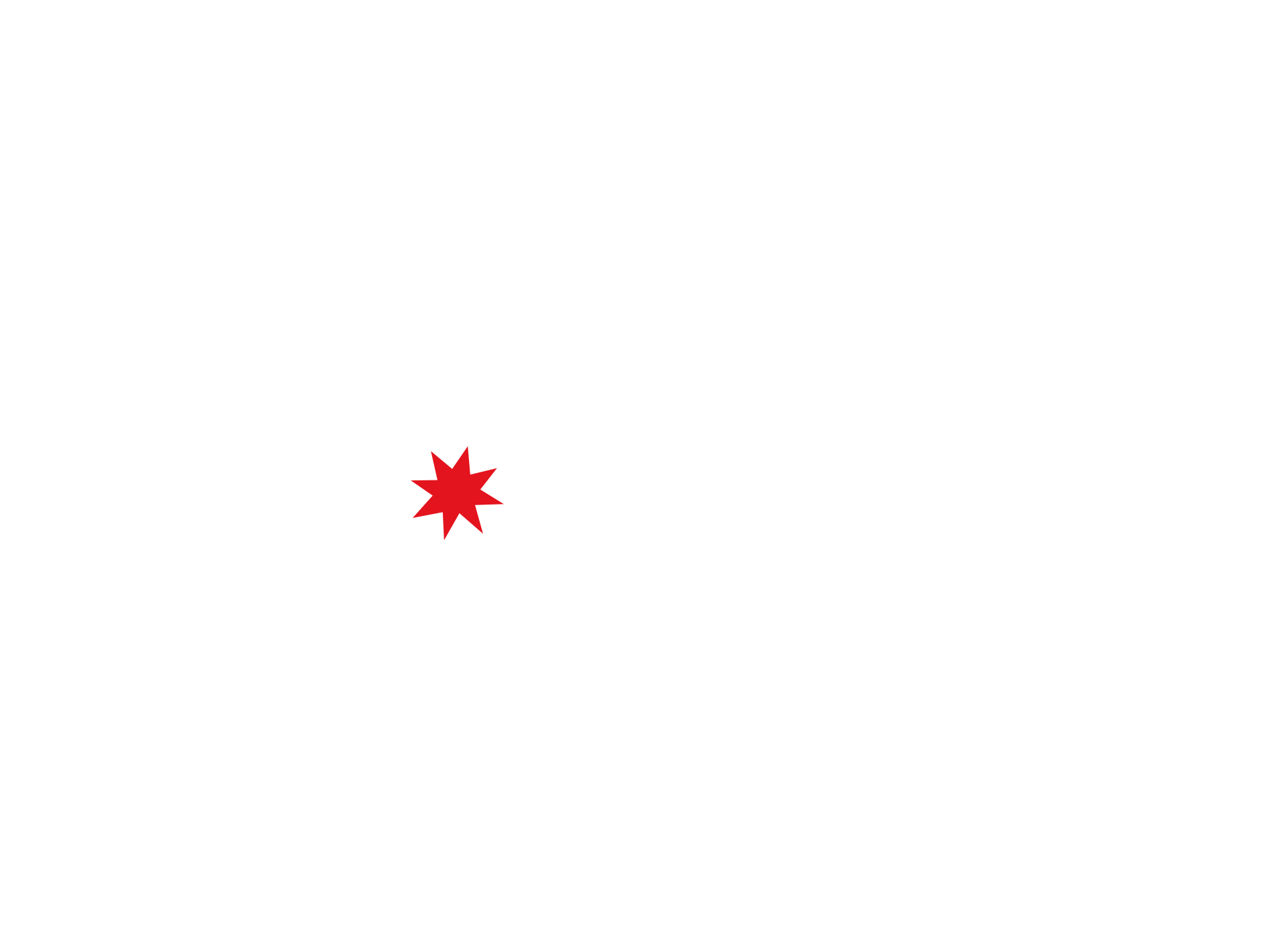 projets EN CONSTRUCTION
Présentés par anne morlot
Document de travail
Idées de projets – ligue IDF pour les saisons à venir

Section universitaire SACLAY ;
3 regroupement / an KATA SPORTIF avec Nage No et KATAME NO (13 / 23 ans) ;
Ateliers citoyens ;
Actions handi dans les comités (à définir) / Entraînements régionaux ;
Regroupements vétérans ;
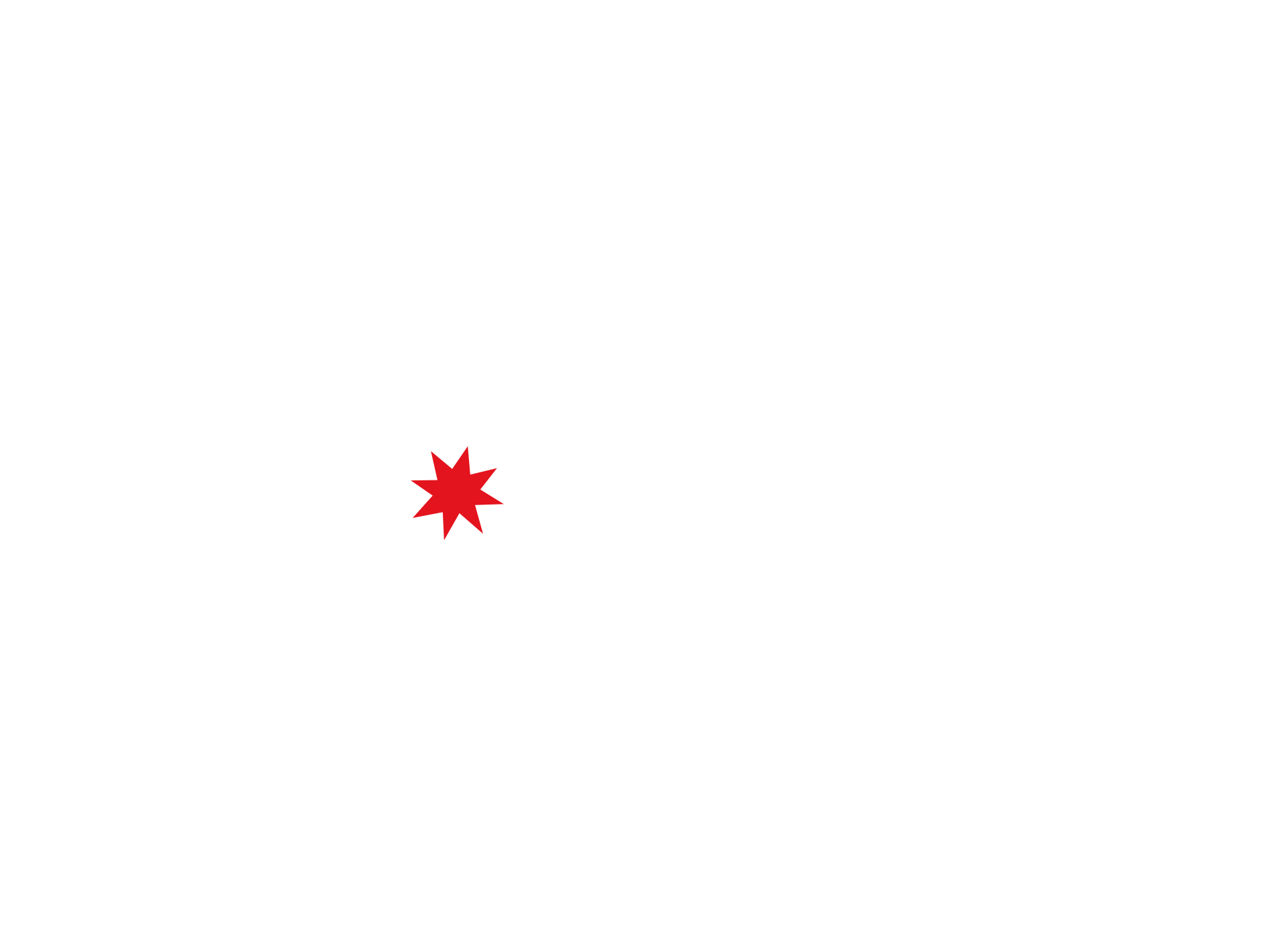 Listing potentiels projets
Document de travail
Projets – ligue IDF

Classe SES Blanc-Mesnil ;
2ème Pôle Espoir ;
Minimes – stage + compétition à l’étranger ;
Minimes – Groupe élite (avec écusson / identité) ;
Minimes – Stage été + cadets 1 ;
Stage ligue de minimes à seniors fin août ;
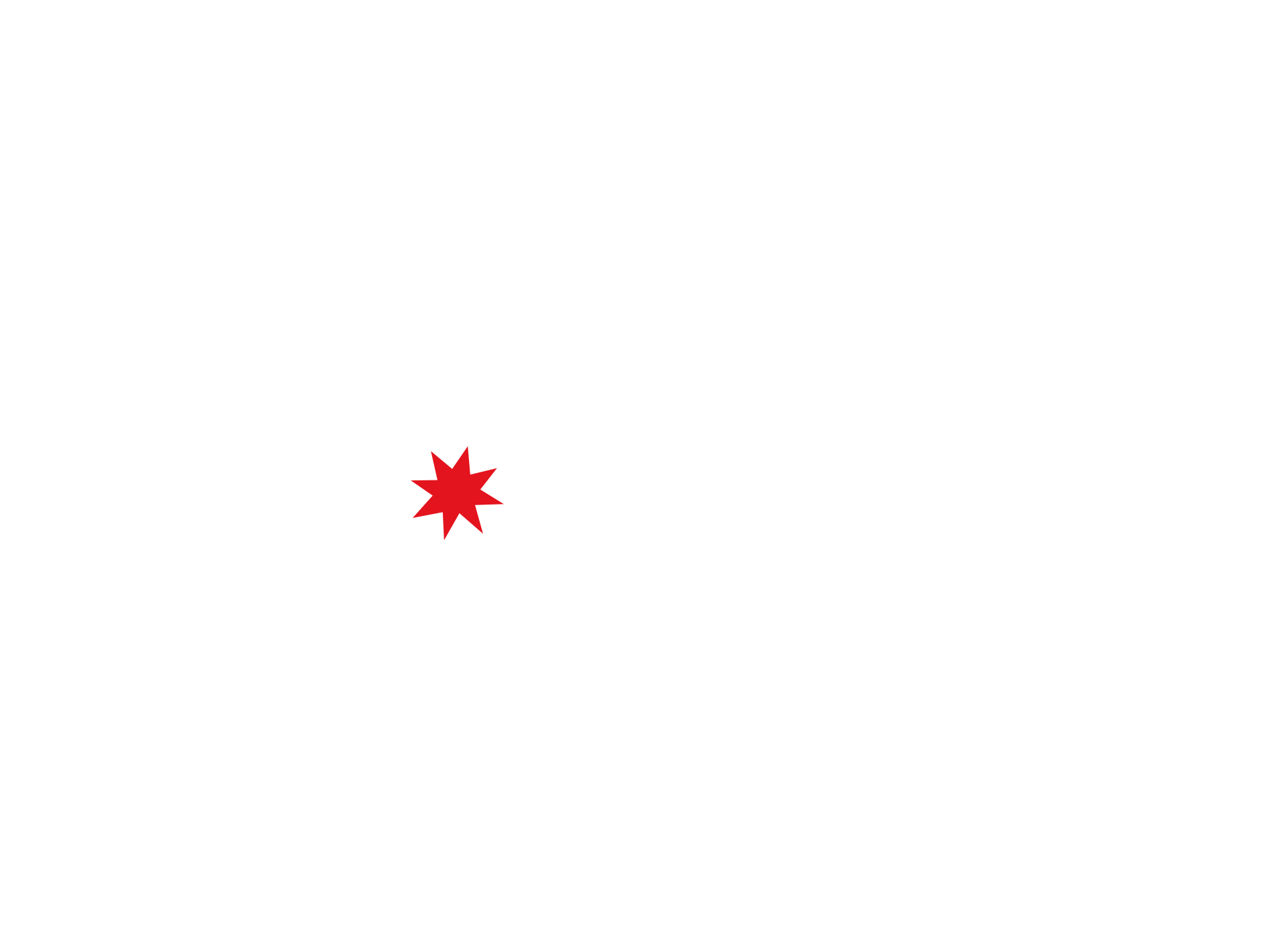 Listing potentiels projets suite
Document de travail
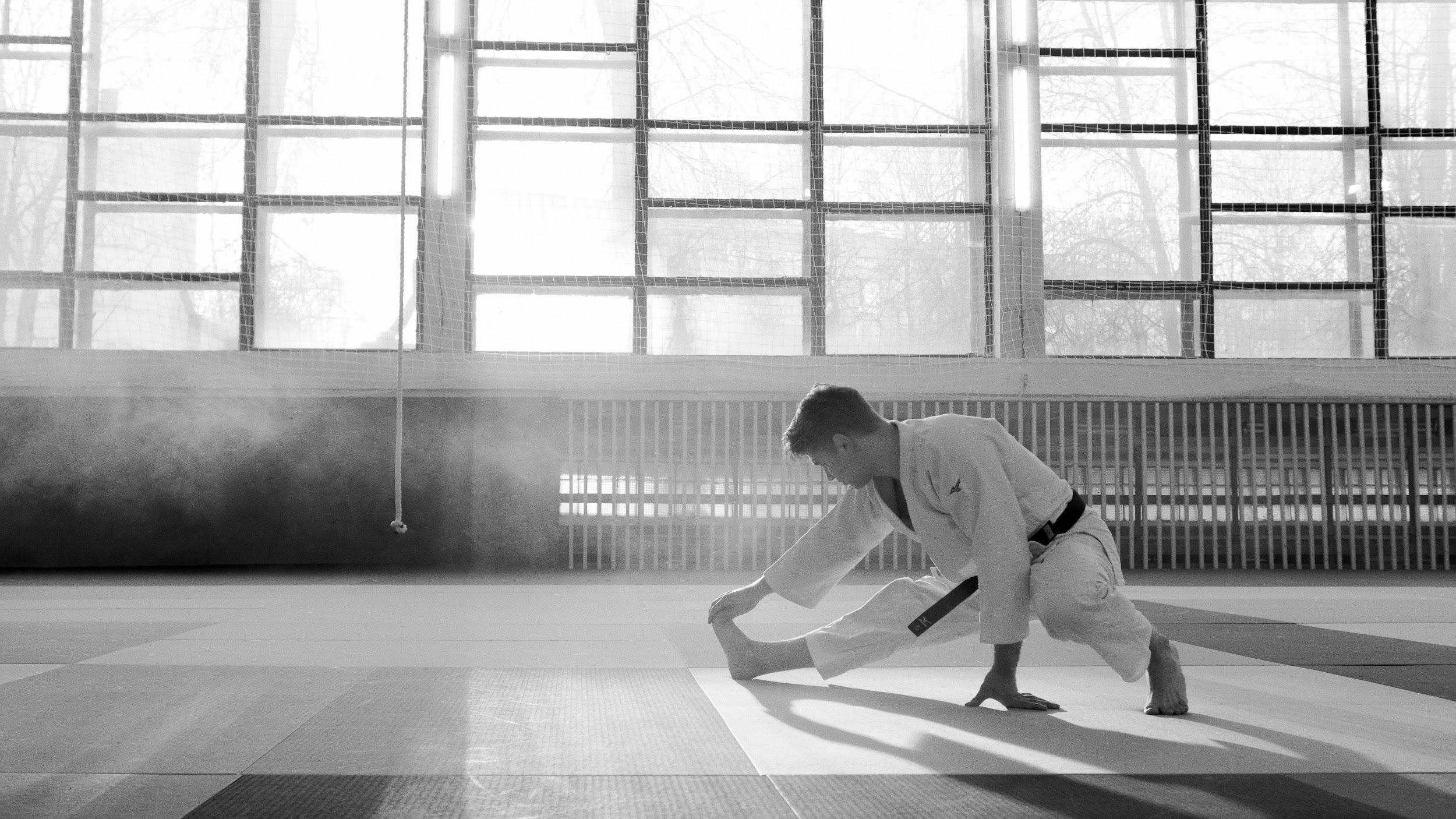 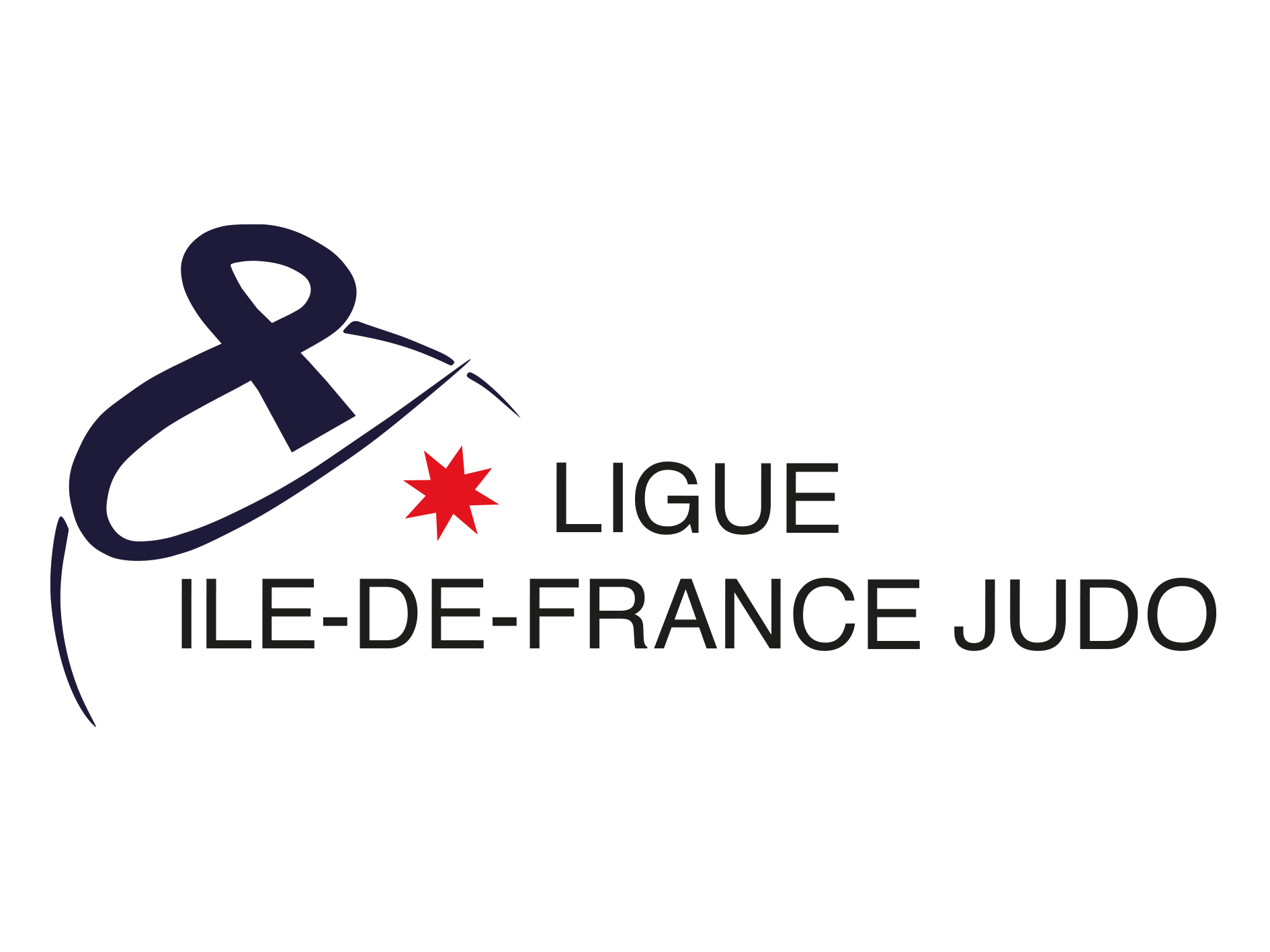 Séminaire des conseillers techniques IDF
23 & 24 Mai 2022
FORMATION
Document de travail
La Ligue de judo Ile-de-France - Copyright - 2020 / Email :
Une info en visio en amont de la journée pratique :
Visio 1 – Mardi 13.09.2022 de 20H à 22H
Visio 2 – Jeudi 15.09.2022 de 12H à 14H

Journée pratique : le 17.09.2022
Lieu:  à définir
Programme (défini après stage de Temple sur Lot) + attentes particulières ?
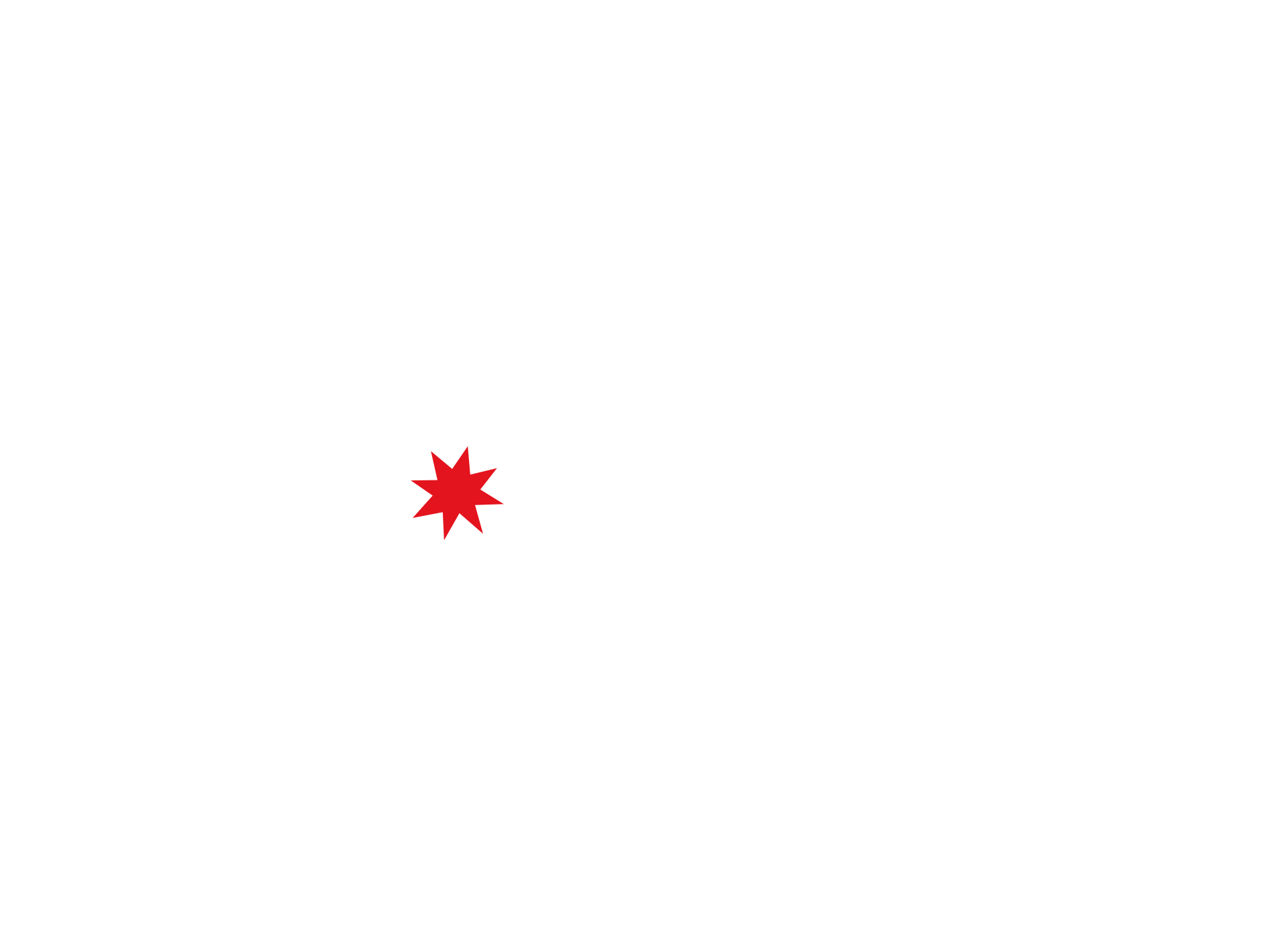 SNR IDF 2022 - Suggestions
Document de travail
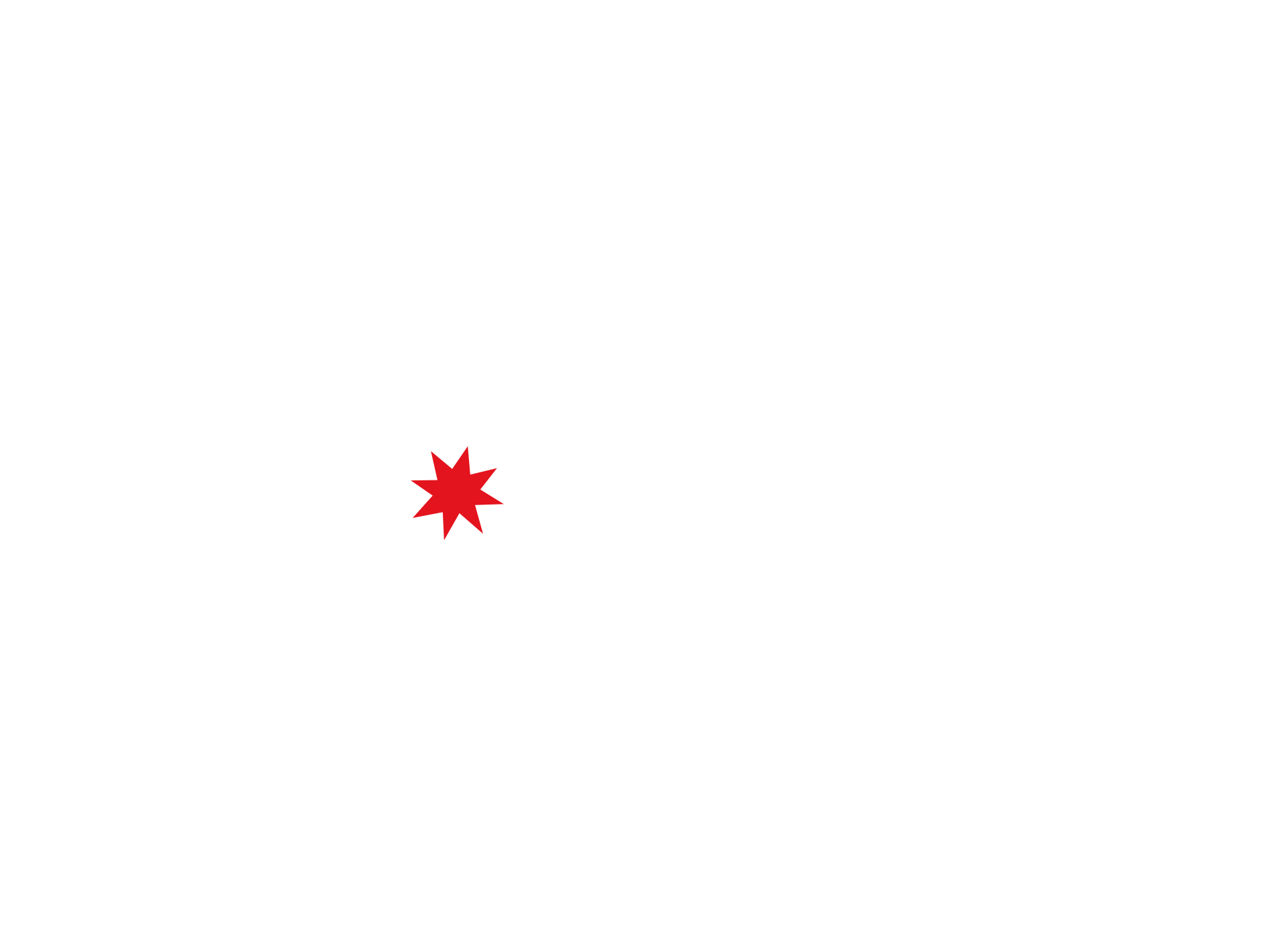 Séminaire des conseillers techniques IDF
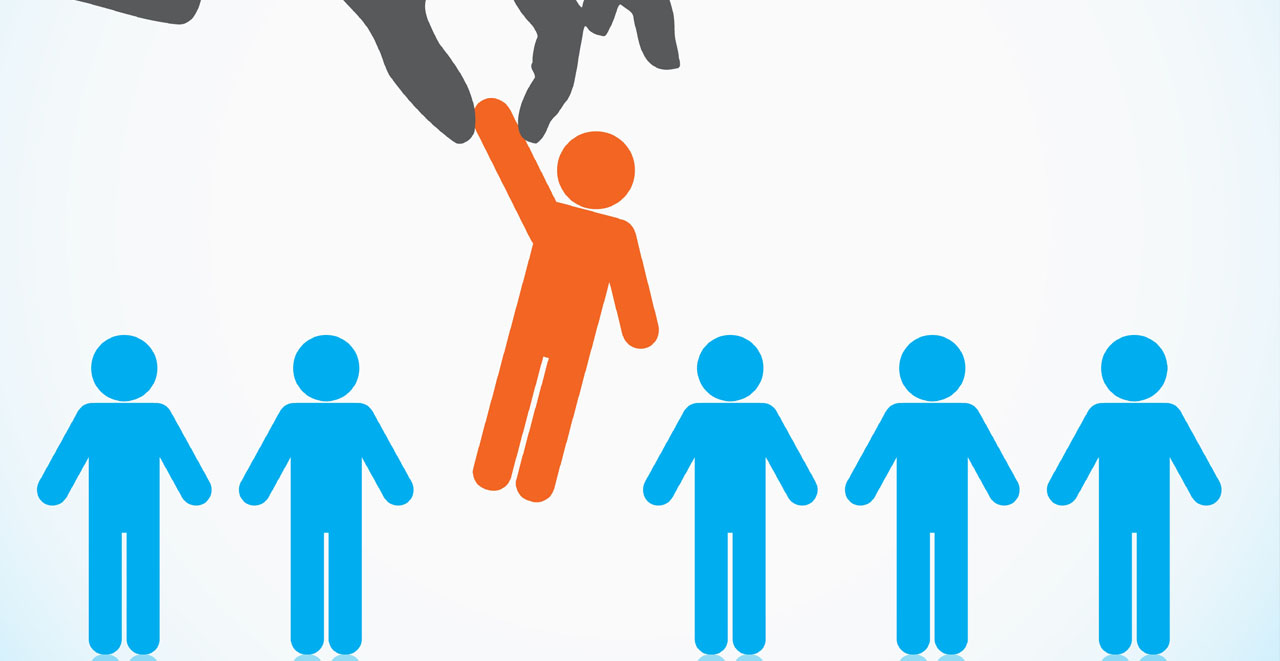 Double appartenance / HQ
Minimes, cadets, juniors et seniors
Document de travail
Obligation de passer par le comité – envoyé 7 jours avant le 1er niveau – Maxi le dimanche à minuit précédent le weekend suivant où se déroule la compétition. 
Exemple 1 : pour une équipe qui redescend du championnat 1D / équipe leur premier niveau de compétition est le championnat IDF
Exemple 2 : Bonus pour une équipe podium sur championnat de France CADET 1D N-1 – Les demandes sont à faire 1 semaine avant le championnat IDF

Le comité vérifie que le judoka n’est pas dans les 100 premiers de la ranking au 01/09 de la saison (UEJ ou FIJ)

Le CT envoie les demandes des clubs de son comité à la ligue

La ligue valide les demandes et renvoie au CT et secrétariat du comité qui à son tour renvoie au club
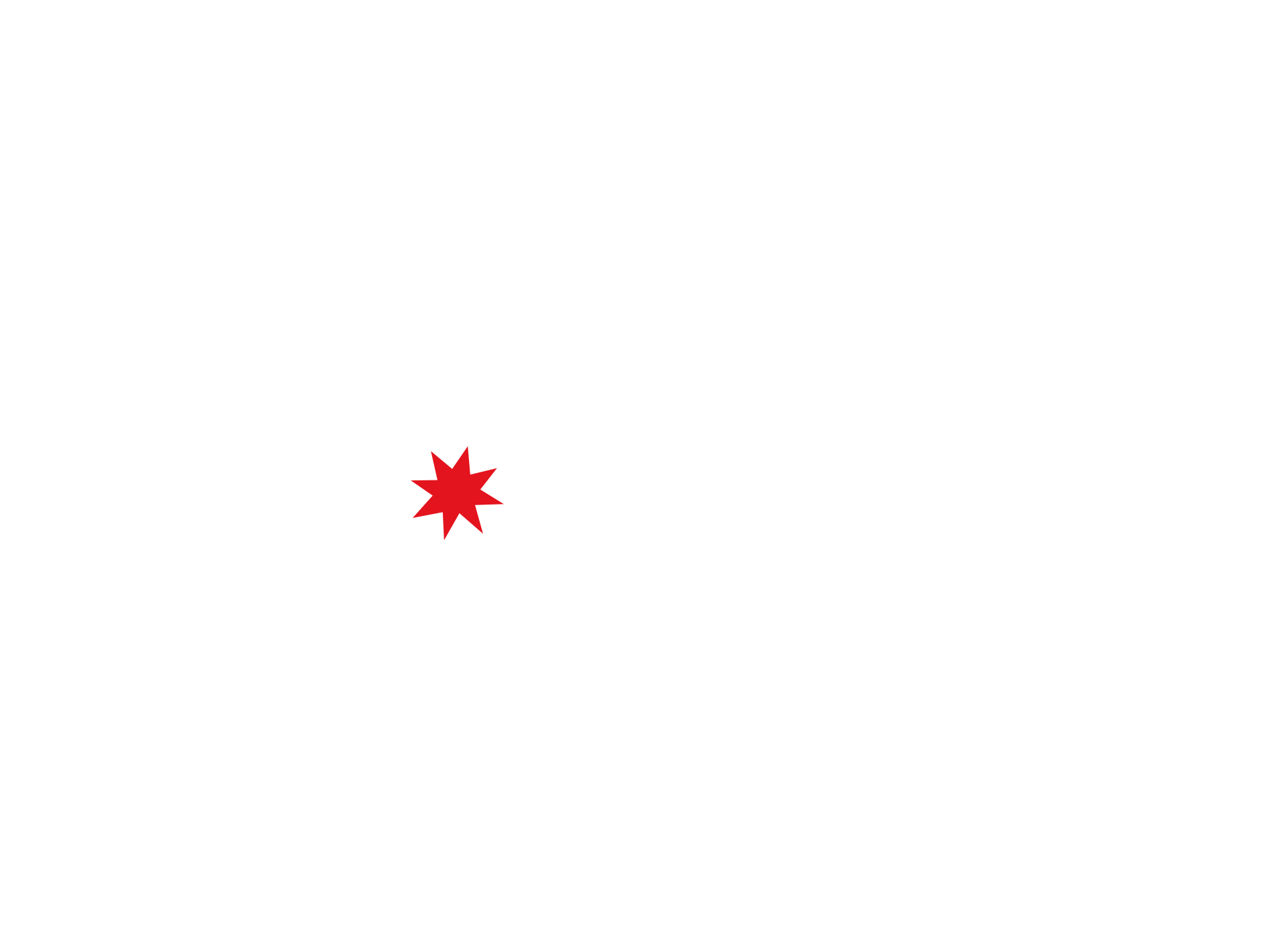 DOUBLE APPARTENANCE - PROCEDURE
Document de travail
Par principe : pas de hors-quota – On demande à ce que les athlètes fassent la compétition. C’est une démarche exceptionnelle

En équipe : si des combattants d’une équipe sont absents pour cause de sélection en Equipe de France, le club doit malgré tout présenter son équipe à la compétition.
Si l’équipe ne se qualifie pas, une demande de Hors-Quota peut être faite et sera transmise au national.

Si impossibilité de faire la compétition pour un motif valable (sélection en équipe de France, blessure, …) une demande de hors-quota peut être formulée.
Aucune demande de hors-quota pour un combattant qui a participé à la compétition et qui ne s’est pas qualifié ne sera étudiée.
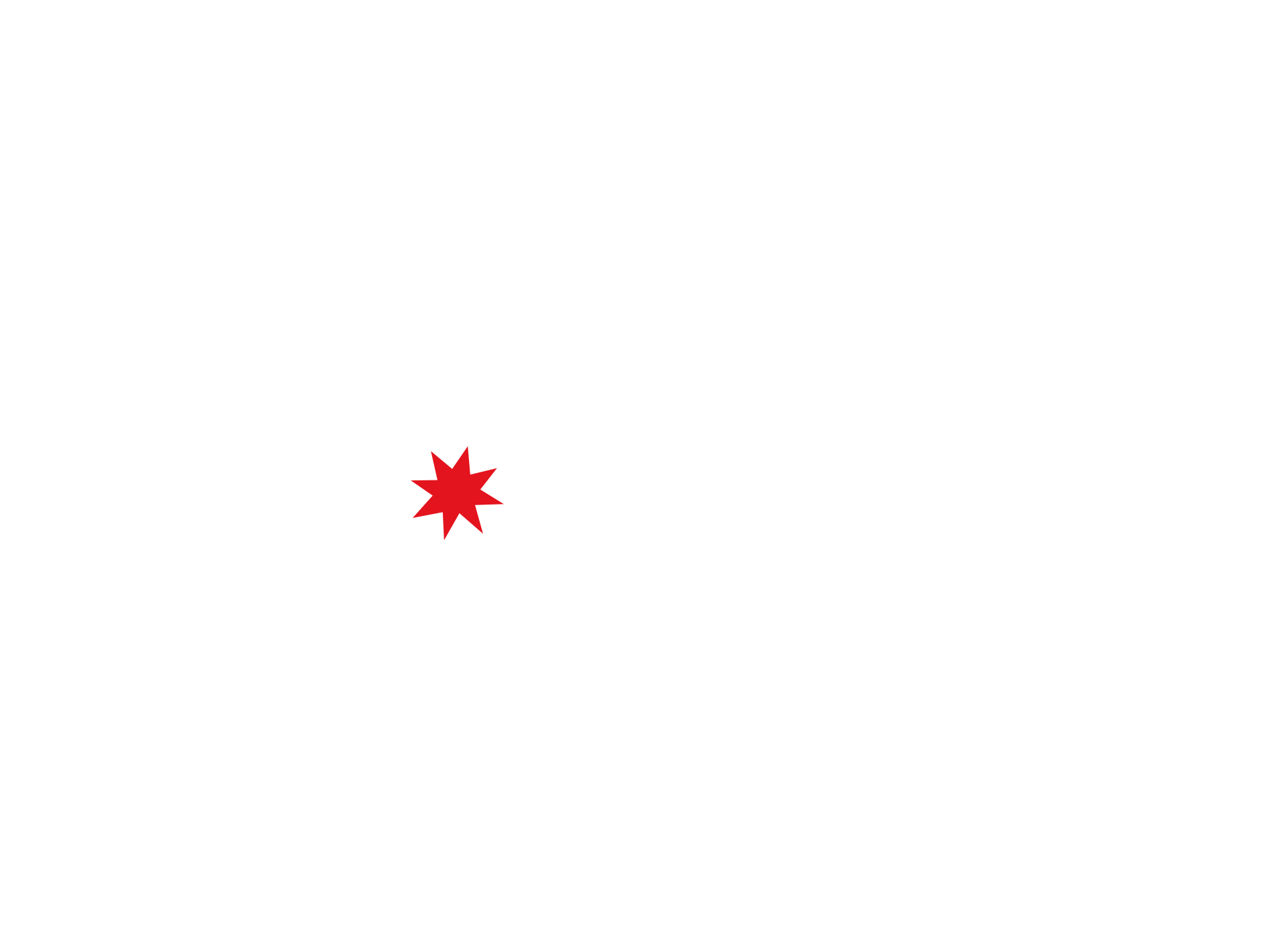 DEMANDE DE hors-QUOTA – PRINCIPES GENERAUX
Document de travail
Si impossibilité de faire la compétition pour un motif valable (sélection en équipe de France, blessure, …) une demande de hors quota peut être formulée de la manière suivante :

Remplir un formulaire de demande de hors-quota en amont ou au plus tard le jour de la compétition et le transmettre au conseiller départemental ;

Fournir le document justificatif (certificat médical, convocation sélection, …) ;


Transmettre la demande complète au comité départemental + conseiller technique. 
Le comité fera suivre la demande à l’échelon ligue.
Puis la ligue fera suivre à l’échelon national si la demande concerne une qualification à un championnat de France.
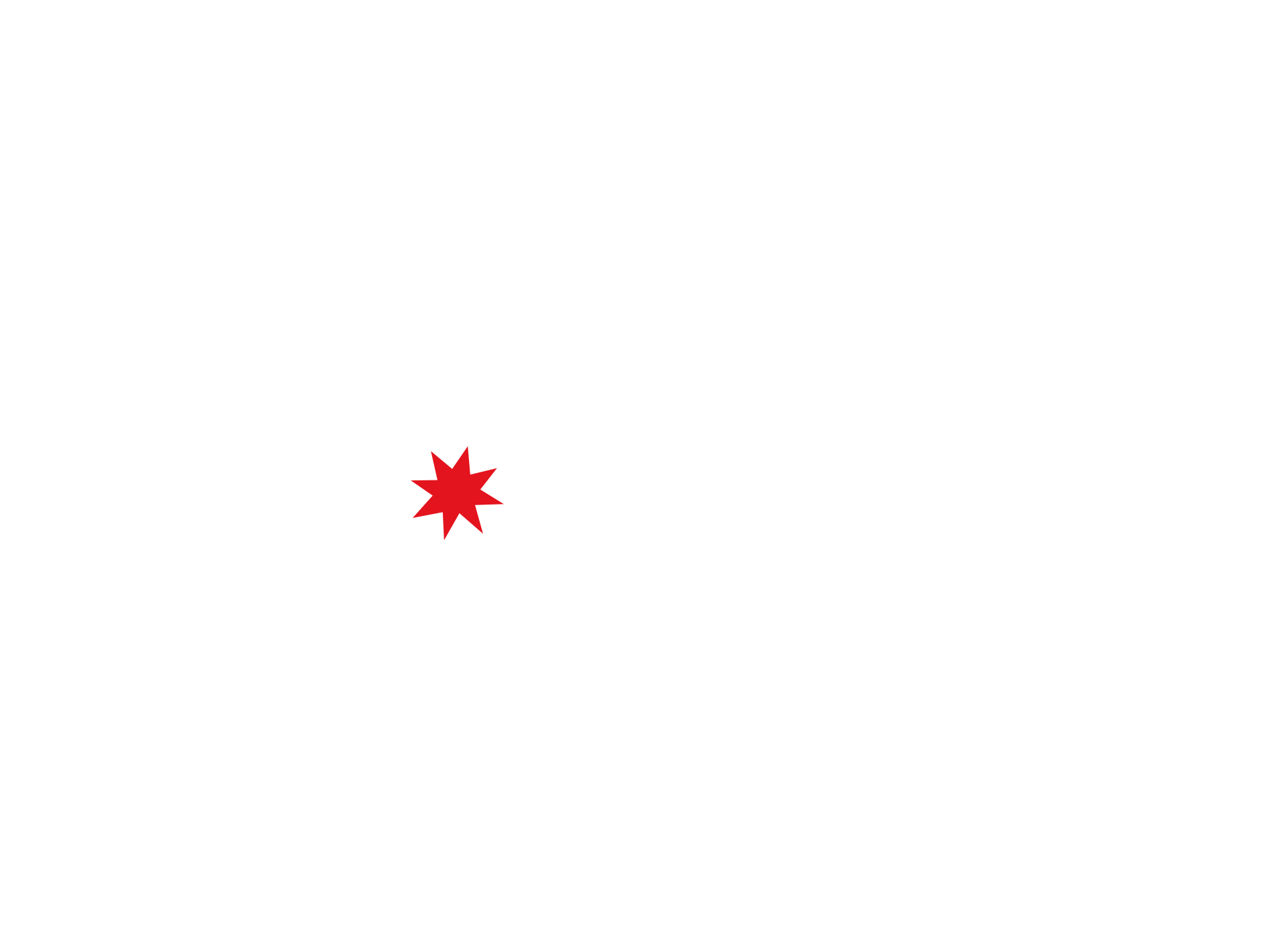 DEMANDE DE hors-QUOTA - DEMARCHE
Document de travail
Obligation de passer par le comité
Le CT du comité donne un avis
Le CT les envoie à la ligue et la ligue entérine la demande (ou transmets au national si c’est pour une demande à l’échelon supérieur)
La ligue renvoie au CT du comité la validation ou non de la demande ;

Inscription extranet des demandes acceptées
Par le CT du comité si c’est une demande pour l’échelon ligue
Par le DTR si c’est une demande pour l’échelon national
Par le DTR si se sont des qualifiés qui redescendent de l’échelon national / ou bonus ligue
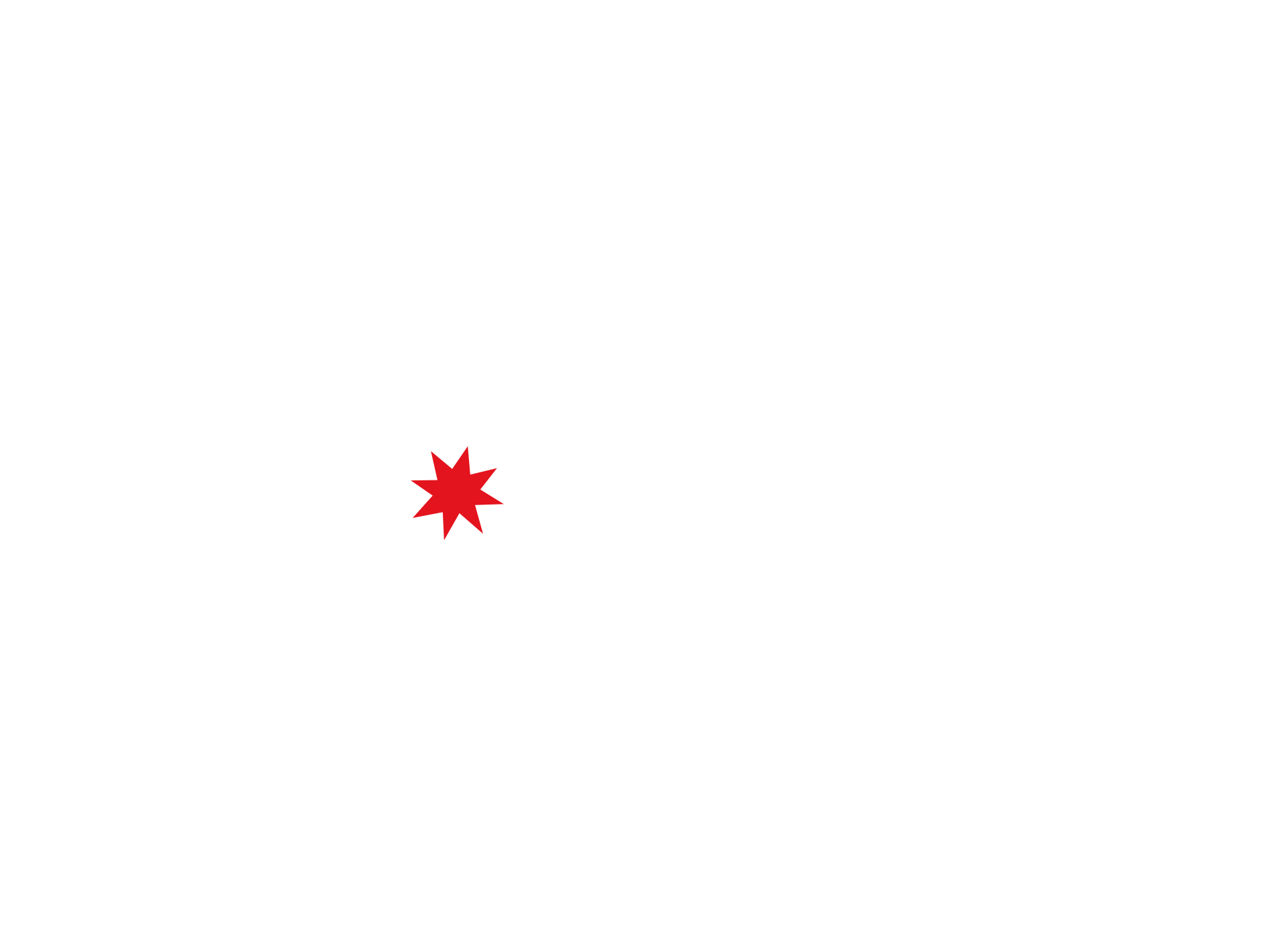 DEMARCHE  INTERNE ETR
suivi des demandes de hors quota / BONUS
Document de travail
Priorité au championnat départemental et régional


Une demande de hors quota se justifie et sera étudiée pour des cadets, juniors, seniors uniquement si le combattant rempli un de ces critères :

Sélection en Equipe de France le même weekend que la compétition

Sélection pour une compétition de judoka en structure (PE / PF / INSEP)
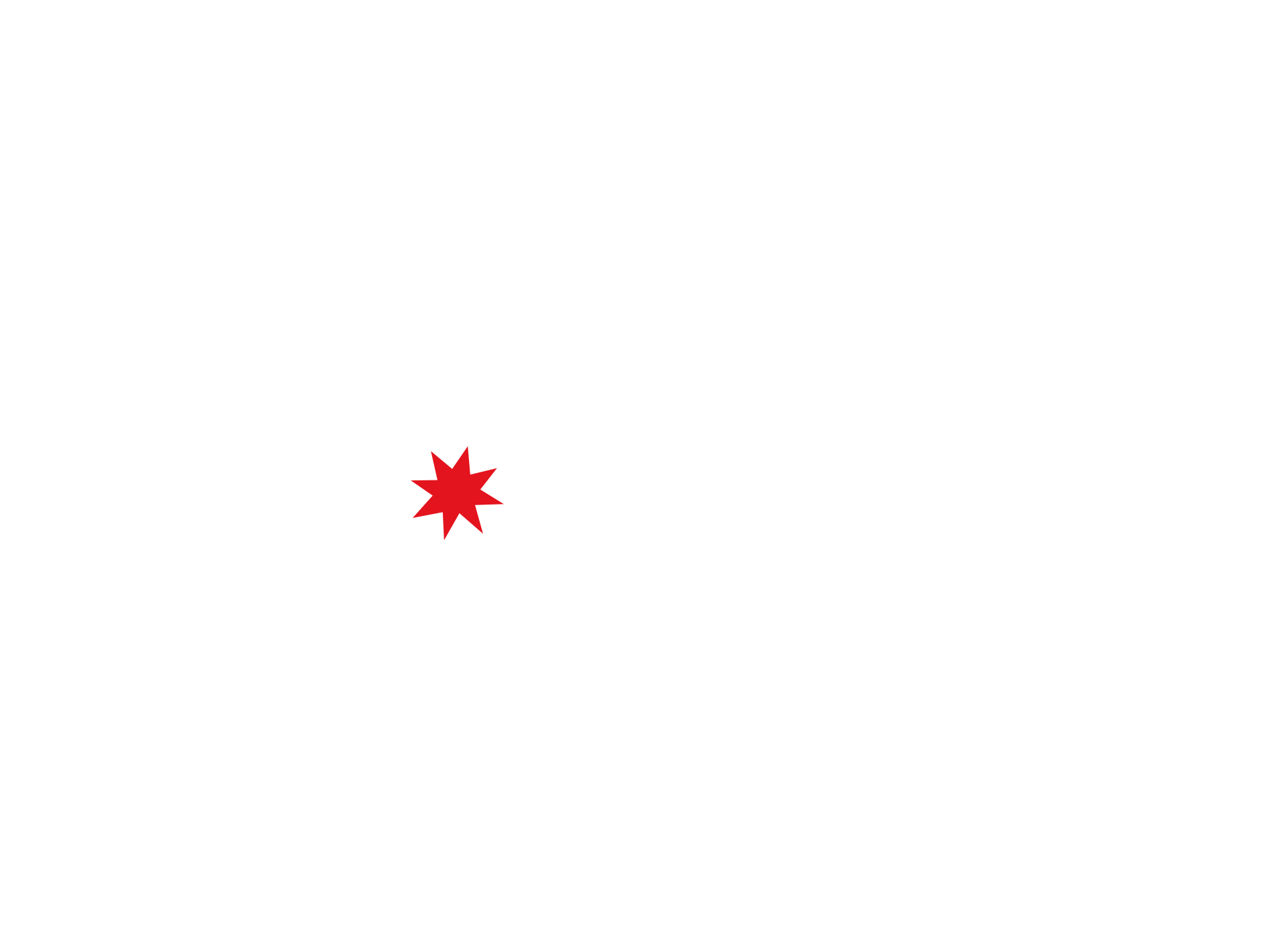 PRINCIPES IDF - DEMANDES DE hors-QUOTA
Document de travail
Principe si demande HQ en raison de blessure
Une demande de hors quota en raison d’une blessre se justifie et sera étudiée pour des cadets, juniors, seniors uniquement si le combattant rempli un de ces critères :

Sélection Equipe de France N et N-1 sur un championnat majeur (Europe, Monde) ;
Sélection Nationale ou structure sur une compétition UEJ / FIJ ;
Dans les 100 premiers de la ranking UEJ / FIJ (au 01.09) ;
Judoka classé dans les 7 premiers du championnat de France N-1 de la catégorie d’âge concerné (ou la catégorie d’âge précédente) ;
Judoka en structure PE / PF / INSEP ;
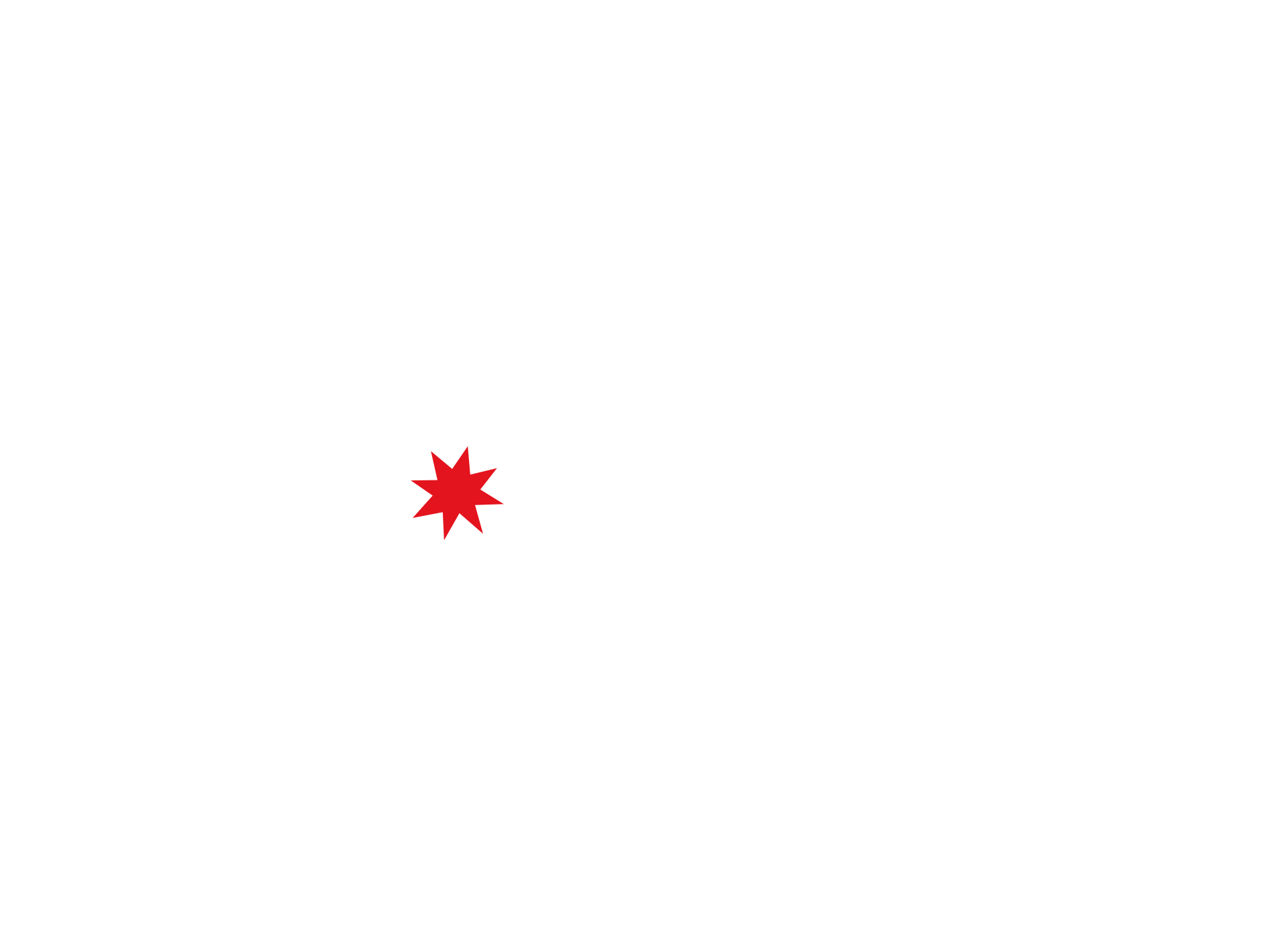 PRINCIPES interne IDF
DEMANDES DE hors-QUOTA
Document de travail